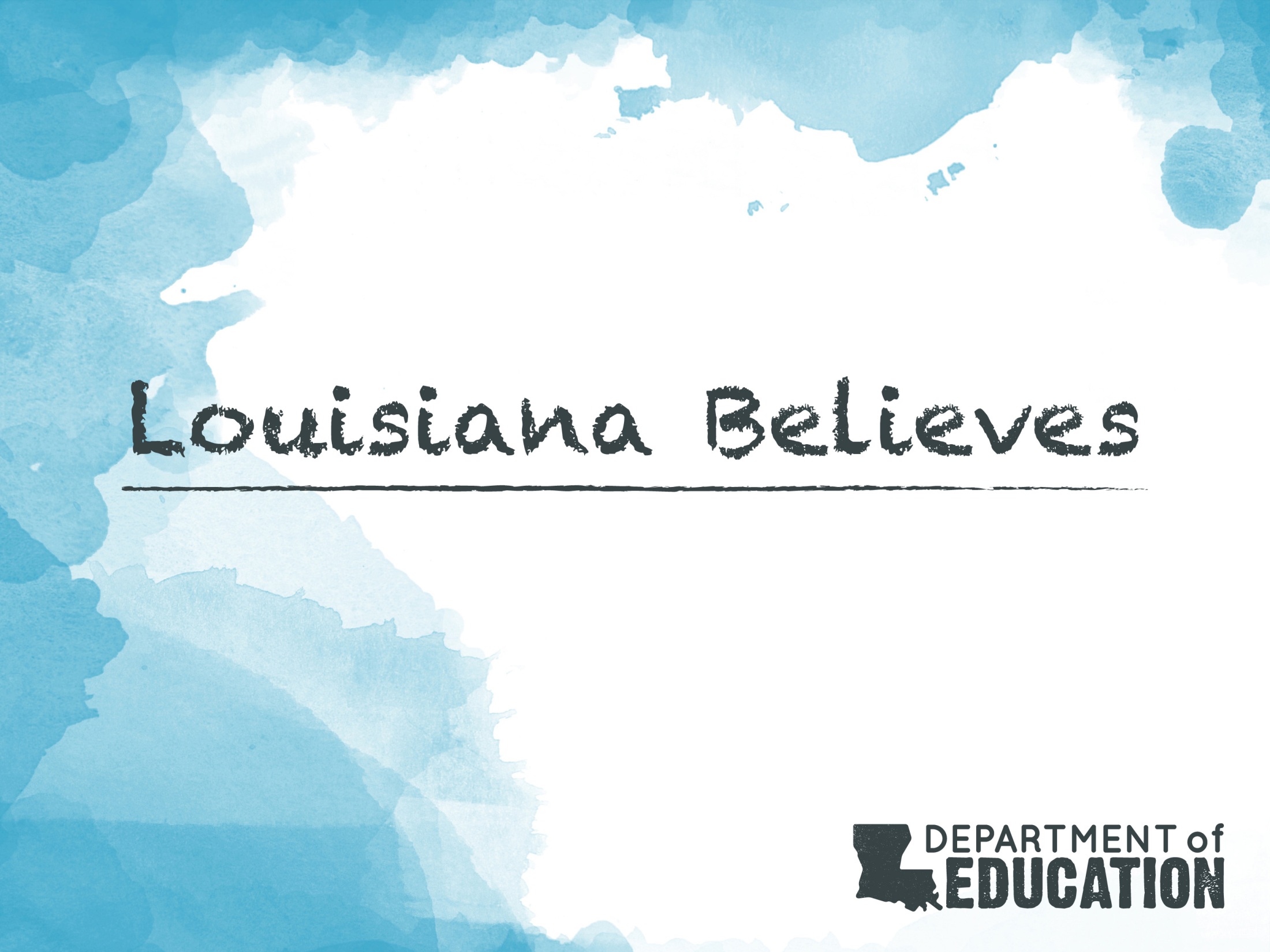 Assessment and Accountability Monthly Call
Agenda
Month-by-Month Checklist
2016-2017 Accountability
2016-2017 Assessment Administration
2017-2018 Assessment Updates
Support and Communication
2017-2018 Month-by-Month Checklist
The 2017–2018 Assessment and Accountability Month-by-Month Checklist
identifies key dates and deadlines for statewide assessment programs and accountability processes for next school year; 
provides action steps to ensure readiness for administering statewide assessments; and
recommends resources for district and school staff.

The checklist includes information on the following areas: 
Communication and Support 
Accessibility and Accommodations 
Assessment Preparation and Administration 
Accountability 
Reports

The 2017-2018 Assessment Month-by-Month Checklist is located in the Assessment Library.
March Assessment and Accountability Checklist
Communication and Support
Mar: Assessment and Accountability Office Hours—Tuesdays at 1:00 p.m.
Mar 1: Data Coordinator Monthly Webinar at 1:00 pm
Mar 11: School System Monthly Planning Call
Mar 13: DTC Monthly Call

Accountability and Assessment Preparation
Mar: Graduation cohort data certification and exit code review for final calculation of  
          graduation rates and SPS graduation indices
Mar: Support STCs with delivery of test security, preparation, and administration training for spring 
          testing to TAs and other school personnel for applicable assessments
Mar: Support STCs to ensure that TAs, proctors, and monitors are appropriately assigned to testing  
          groups for spring testing
Mar: STCs deliver test security, preparation, administration training to TAs/school personnel for 
          spring assessments
March Assessment and Accountability Checklist
Accountability and Assessment Preparation
Early–Mid Mar: Access Test Administrator Upload System in eDIRECT for spring testing
Mar: Complete advanced search in Test Accessibility and Accommodations System (TAA) for 
          students with accommodations
Mar: DTCs receive final ACT Match/No Match Rosters
Mar: Configure INSIGHT on testing devices for LEAP 2025
Mar: Manage users in eDIRECT for Spring LEAP 2025 for high school
Mar: Orders placed for AP exam pre-administration materials
Mar: Utilize scheduling guidance to determine final LEAP 2025 test schedules prior to setting 
          up test sessions in eDIRECT
Mar: Create test sessions within eDIRECT in preparation LEAP 2025 and print student test 
          tickets
Mar: Train all staff members involved in testing in test security and administration
March Assessment and Accountability Checklist
Accountability and Assessment Preparation
Late Mar: Download third year cohort file/roster available on data management FTP sites 
                   and distribute to STCs to ensure testing or accountability coding of students who 
                   must participate in Algebra I and/or English II
Mar 3: Finalize IEP, IAP, and LEP accommodations for the ELA, math, SS, and science
Mar 13: Validate configuration and lock down devices (ACT online only)
Feb 5th-Mar 16th: All LEAP Connect and ELPT voids should be emailed to assessment@la.gov 
                               at the end of the week
Once materials arrive-Mar 19: Conduct sessions for examinees to complete non-test 
                                                        information on the answer documents for paper ACT
Mar 19: LEAP Connect/LAA1 materials pickup.
Mar 20-April 18: Order ACT accommodations materials for makeup testing by calling ACT 
                               Accommodations
March Assessment and Accountability Checklist
Accountability and Assessment Preparation
Mar 20-Apr 6: Order ACT standard time materials for makeup testing
Mar 21-Apr 24: Add students and update student information in PearsonAccessnext for Act 
                               makeup testing
Mar 23: Contact courier agency. Scheduled pickup of ACT secure materials from LEA office
Mar 24: Finalize IEP, IAP, and LEP accommodations for the Spring 2016 LEAP 2025 high   
               school test administration window
Mar 24: Priority Deadline for AP exam ordering
Late Mar–Mid Apr: Order additional test materials in eDIRECT for spring testing
March Assessment and Accountability Checklist
Assessment Administration and Reporting
Mar 20: ACT Initial Paper Testing
Mar 20-29 (Tuesdays-Thursdays only): ACT Online Testing Window
Mar 21-Apr 4:WorkKeys Accommodated Spring Testing Window
Mar 20–April 3: Administer ACT accommodations test (for ACT- approved and non-college 
                             reportable)
Feb 5–Mar 16: ELPT and LEAP Connect test administration
Jan 29–Mar 9: NAEP testing in selected schools
Oct. 3-Apr 13: WorkKeys Online Testing Window
April Assessment and Accountability Checklist
Communication and Support
Apr: Assessment and Accountability Office Hours—Tuesdays at 1:00 p.m.
Apr 12: Data Coordinator Monthly Webinar at 1:00 pm
Apr 11: School System Monthly Planning Call
Apr 17: DTC Monthly Call

Accountability and Assessment Preparation
Apr: Assist as needed all appropriate staff, STCs and school leaders with amendments to 
         IEPs, IAPs, PNPs that must be final 30 days prior to LEAP 2025 testing; assignment of  
         appropriate accommodations to students during testing
Apr: Submit makeup orders for standard time ACT test materials
Apr: Access Test Administrator Upload System in eDIRECT for LEAP 2025 high school tests 
Late Mar–Mid Apr: Order additional test materials in eDIRECT for spring testing
Early–Mid Apr: LEAP 2025  paper materials delivered to LEAs
April Assessment and Accountability Checklist
Accountability and Assessment Preparation
Mid-Apr: Final deadline for schools to order AP exams
Apr: Order additional test materials in eDIRECT for LEAP 2025
Apr: LEAP 2025 PBT materials delivered to districts
Apr: Final ACT national test date for grade 12 students to earn highest score included the  
         High School SPS ACT index
Apr 7: Extension Deadline for AP exam ordering
Apr 9: Order additional ACT standard time materials for makeup testing
Apr 14: Final Deadline for AP exam ordering
Apr 16-Apr 20: Receive ACT test materials for makeup testing
April Assessment and Accountability Checklist
Assessment Administration and Reporting
Apr 2-May 31: ICILS and TIMSS testing for selected schools
Once materials arrive-April 4: Conduct sessions for examinees to complete non-test 
          information for the ACT taken online or provide the information to examinees to
          complete on their own
Apr 4–May 4: Administer grades 3-8 computer-based LEAP 2025 assessments
Apr 13: WorkKeys online test administration window closes
Apr 24-30: ACT Paper Accommodated Makeup Window
Apr 23–May 18: Administer high school LEAP 2025 Spring 2017 test
Apr 24: ACT Paper Makeup Test
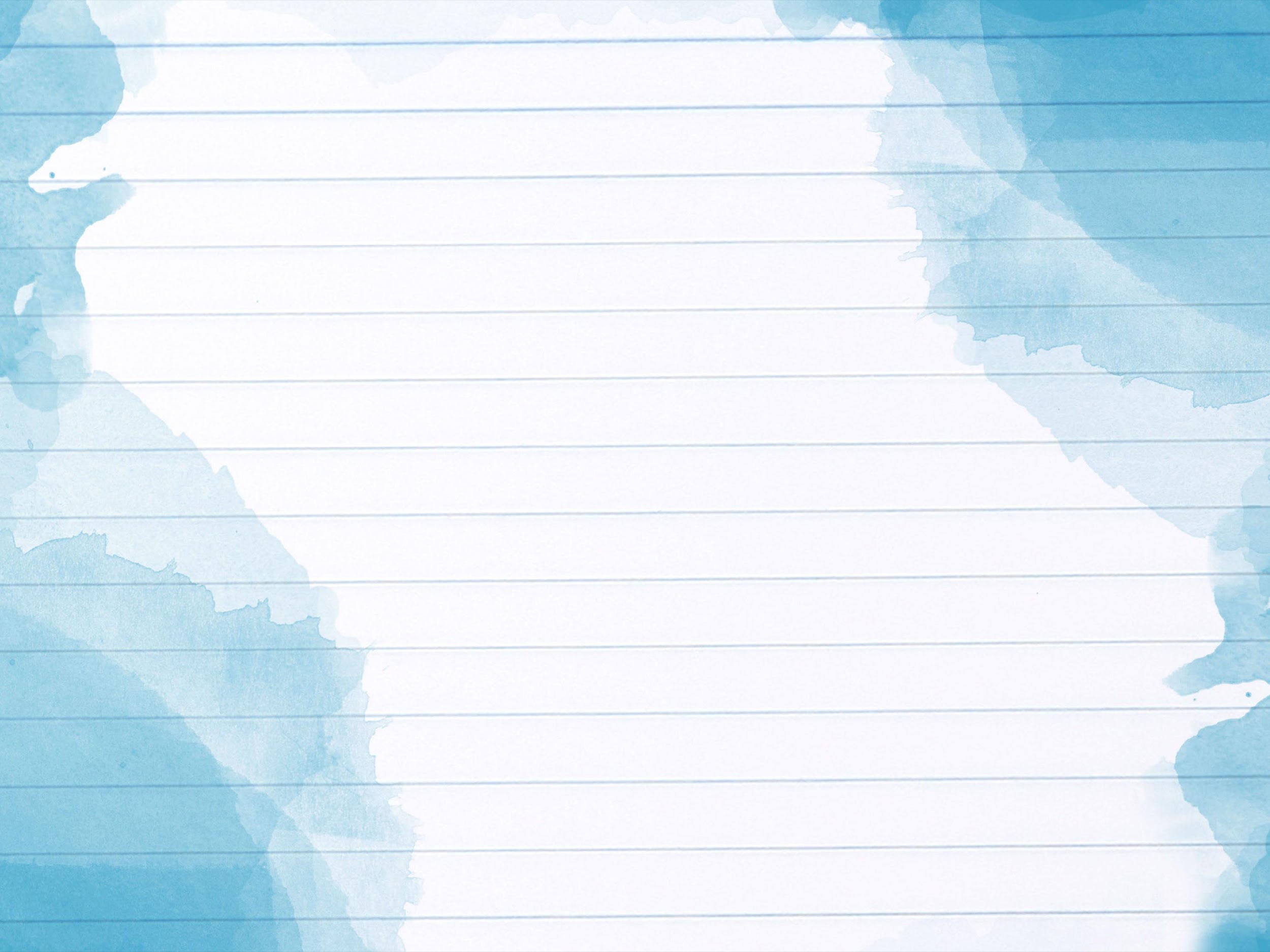 Accountability
Communicating 2018 Assessment Results
Below is the timeline for the release of the 2017-2018 school- and school system-level assessment results. School systems should develop a plan for communicating these results to principals, teachers, and families.
ACT Accountability Coding
The ACT Match/No Match lists have been updated and are now posted to ftp. All students in grade 12 must have taken the ACT unless the student participated in LAA 1.

To avoid an assignment of zero in the ACT index component of the School Performance Score, districts and schools must apply an accountability code in PAnext for the students who will not have an ACT score by grade 12.

The codes had to be collapsed in order to fit the format of PAnext.  Please see the following: 
For all codes 01-42 and 97, students must be exited from enrollment PRIOR to the testing date.
For code 80, students must have a letter from the doctor and this letter must remain on file for at least one year with the District Test Coordinator.
For code 94, students must have participated in LAA 1 testing.
ACT Accountability Coding
Accountability codes can be entered in PANext between March 21 - April 4, 2018 on the Student Detail page under Setup/Students.  Use the dropdown arrow for State Use Questions to apply the appropriate accountability code for students who did not test.
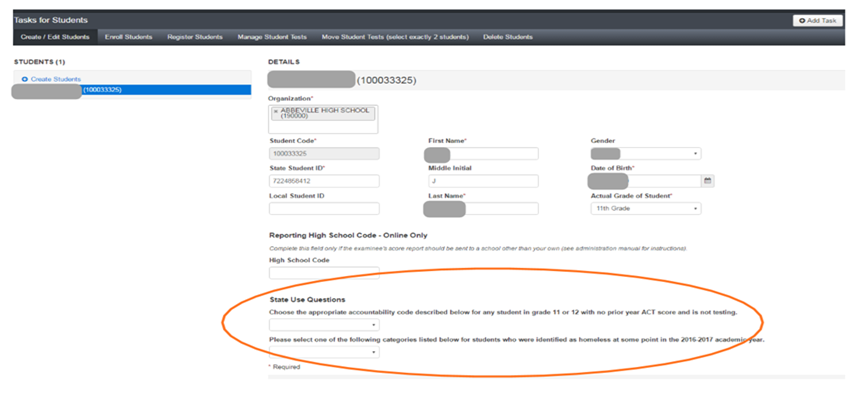 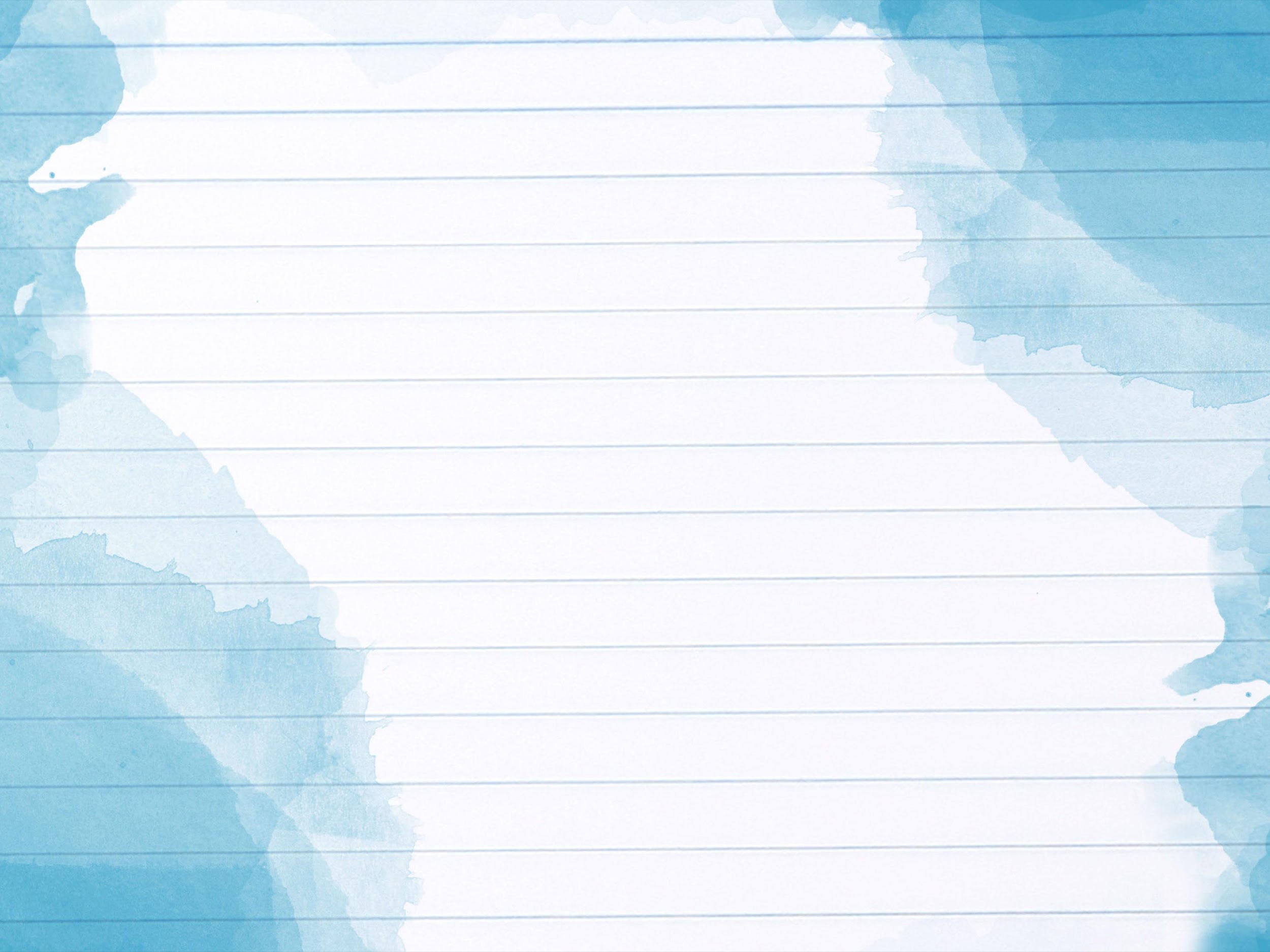 2017-2018 Assessment Administration
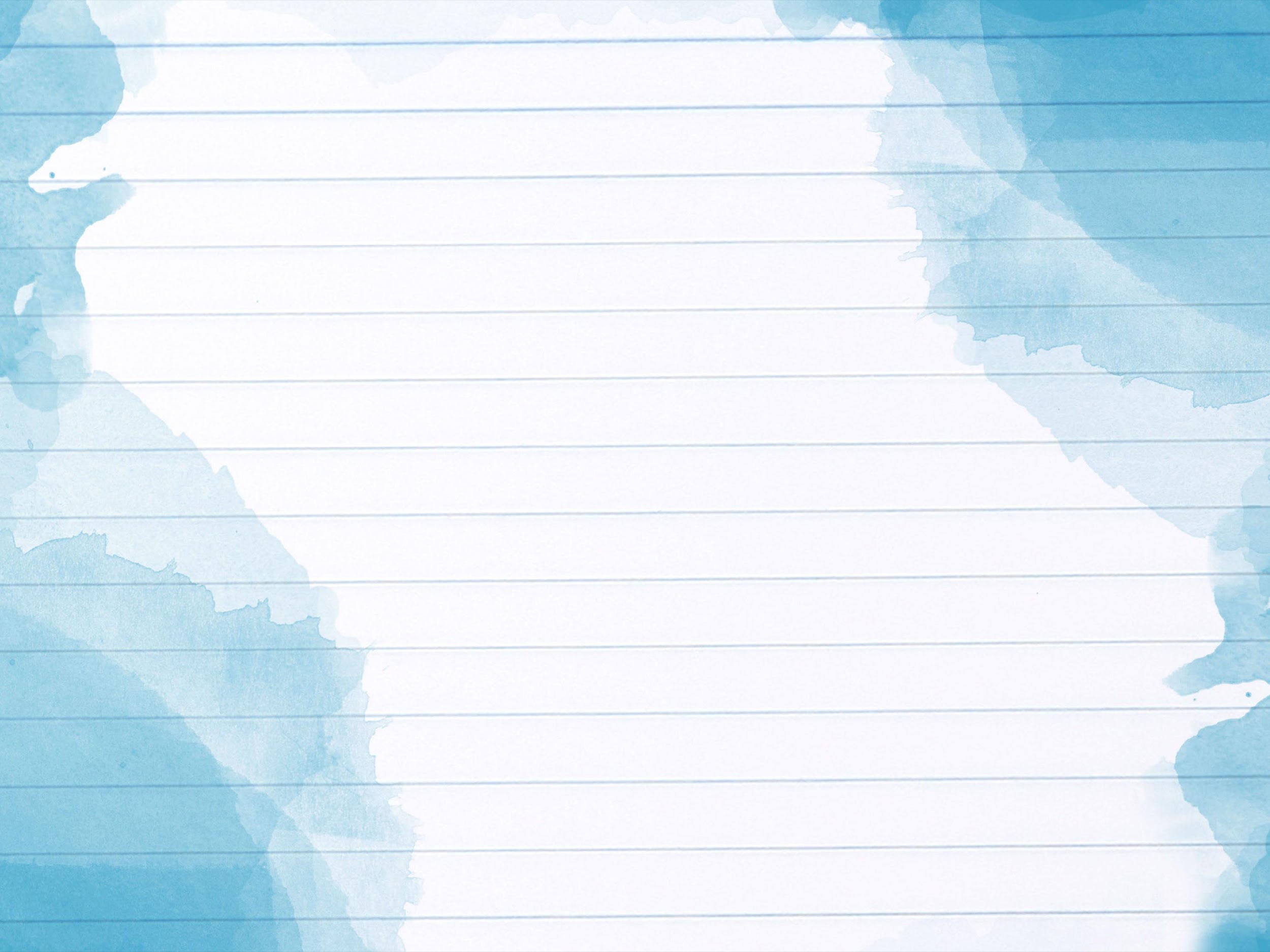 Technology Readiness
Technology Preparation
There are a number of actions that must occur
to prepare devices in schools prior to the 
testing administration including setting up the 
Testing Site Manager (TSM) and installing INSIGHT
on testing devices.

The following steps can be used to ensure that the 
TSM and devices are connected and are working 
properly.
Launch the Insight application.
Click on Test Sign In underneath End-of-Course.
Use the generic log in from one of the text-to-speech OTTs to log in. If the TSM is set up correctly then the text-to-speech will launch successfully.
Staff should check at least 1 device per TSM and Org Unit to ensure each the devices within each device organizational unit is set up correctly.
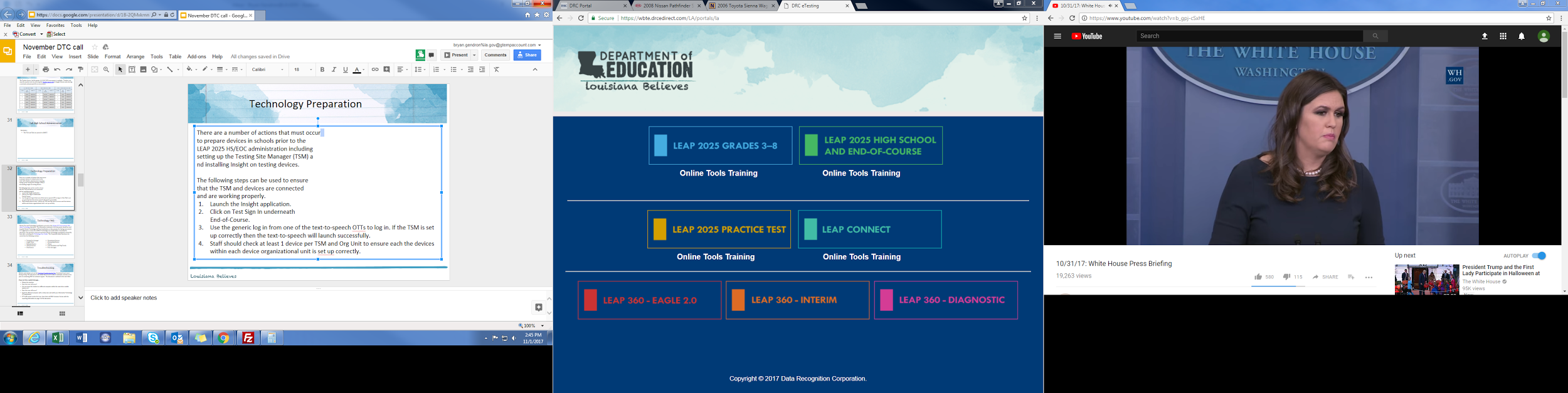 System Readiness Check
Before testing begins each day, students should run the system readiness check by following the steps below:
Open DRC INSIGHT.
Select the purple check mark in the bottom left corner.
Type 7745.
If the screen does not show all green check marks, alert your STC or technology coordinator.
Technical Assistance
If technical problems occur during testing, school and district staff should follow the LEAP 2025 reporting protocol presented below. Technical problems include, but are not limited to, problems connecting INSIGHT, the inability to load test items, or missing buttons.





DRC Louisiana Customer Service	      AIR Louisiana Customer Service	            LDOE
1-888-718-4836                                                    1-866-758-0231                          1-844-268-7320      LAHelpdesk@datarecognitioncorp.com      laelpthelpdesk@air.org                assessment@la.gov
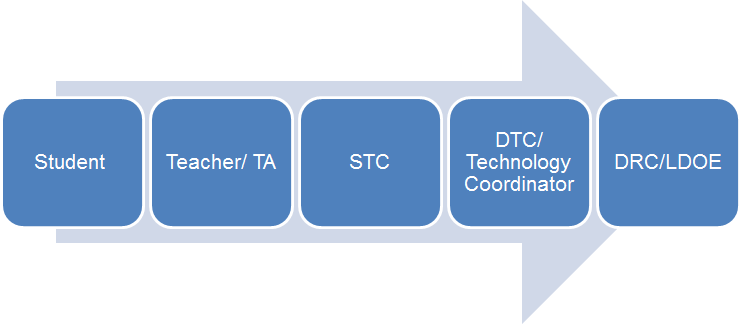 Online Scheduling Guidance
The Online Scheduling Guidance in available in the Assessment Library.  The guidance  allows schools and districts to view best practices for reducing testing time. Districts can decide how long they want their computer-based testing window to be based on the following:
Number of devices
Internet speeds
Number of sessions given in a day

The following guidelines for online administration still apply:
No more than 3 sessions in a day
Extended response sessions should not be given on the same day
Sessions within a content area must be given in order
Technology FAQ
District Test and Technology Coordinators can access the Statewide Assessments FAQ about Technology document. The information contained in this document should be used to guide District Technology and Test Coordinators as they prepare for Spring assessments. It is suggested to review the eDIRECT Technology User Guide before reviewing this document. The questions represent questions District Technology Coordinators frequently have after reviewing the Technology User Guides. The Frequently Asked Questions are sorted into the following sections:
Chromebook Devices 
nComputing Devices 
eDirect 
Load Simulation and Ping Trends 
Error Messages
Testing Site Manager 
Insight Client 
Netbook Devices 
Android Devices 
iPad Devices
Troubleshooting
Districts and schools can use the Technical Troubleshooting Tips if technical issues occur during testing. This document is for school sites to use in order to eliminate common errors prior to contacting DRC for technical support.  

If you run into a system message…
Reboot the machine
Does the error still occur?
Can you move the student to another computer within the same lab or mobile laptop cart?
Does the error still occur?
Mark the affected computer with a sticky note and notify your Information Technology (IT)   department.
If IT staff cannot resolve the issue, have them call DRC Customer Service with the reporting   information on page 3 of the document.
Training Accounts
Each LEA has a Sample School (777) in eDIRECT to use for training purposes only.
The training school will only be placed in the Practice Test 2018 Administration.
Ten sample students have been added to each 777 site and should be used to practice creating test sessions.
Testing Homebound Students
Policy requires that homebound students participate in state testing unless it is determined by a doctor in writing that they are too ill to test.  The doctor’s letter must include all dates of testing, including makeup days.

Secure materials must be checked in and out daily by homebound test administrators.  When possible the test administrator should be the regular homebound teacher.  Tests should be administered in accordance with all rules for test administration and security.   Any accommodations should be documented on an the IEP.

The four options for testing homebound students are:
Install both the TSM and Insight client on a single laptop to be transported to the testing location
Install Virtual Private Network (VPN) software and the client software on a laptop to be transported to the testing location
Utilize the district’s virtual desktop infrastructure (VDI) to set up and deliver a web-based login to access the district’s internal TSM and client software
Purchase a hosted VDI as a service solution to deliver TSM and client software access
Student Status Dashboard
The Student Status Dashboard allows you to display student testing status by school and administration. You can filter information on the Dashboard by testing status, grade, content area and assessment (or any combination of these).  The Student Status Dashboard User Guide is located in eDIRECT.

Note: Dashboard data displays in real time as test scores are populated in the database.
You need the student status permission in eDIRECT to use the Dashboard.
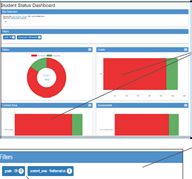 Testing Statistics Reports
eDIRECT has a number of reports to help District Test Coordinators assess the status of their schools during testing. These reports are located in the Online Testing Statistics tab.  These reports include:

Online Testing Statistics 
Shows the number of students  
     by school and subject that have 
     completed testing for the current 
     and previous day only.
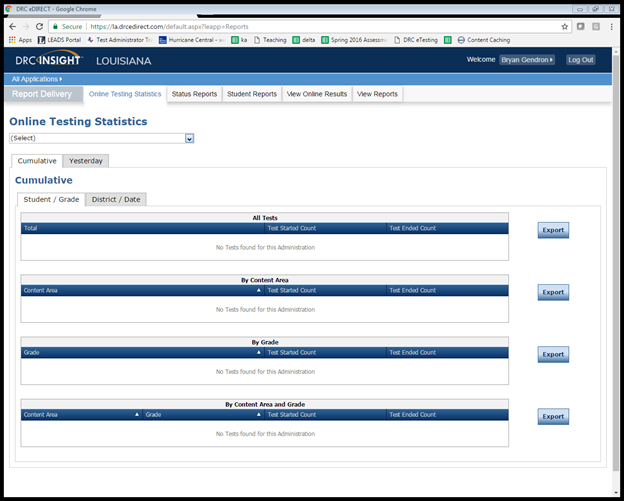 Testing Statistics Reports
Below are other reports that are located under the Status Reports tab.  

Daily Cumulative Student Status Reports
Displays all students in a test session and the ticket status of those students
Daily Student Status Report
Displays the start and submit times of each student that logs into a test
Daily School Resets Report
Displays all unlocked test sessions
Excessive Login Report
Shows the number of times a student logged in
Daily State Summary of Test Times Report
Displays the duration in which students completed the test
Daily District Report of Testing Status by School
Displays the number of tests started and ended for the district and school
Online Tools Training
The Online Tools Training (OTT) should be utilized in order to become familiar with the online testing tools  (e.g., highlighter, magnification, etc.) used for the operational test. Additionally the OTT:

may be reviewed as many times as desired;
is not to be considered representative of an actual test; and
is available once Insight is installed or by link using Google Chrome browser.
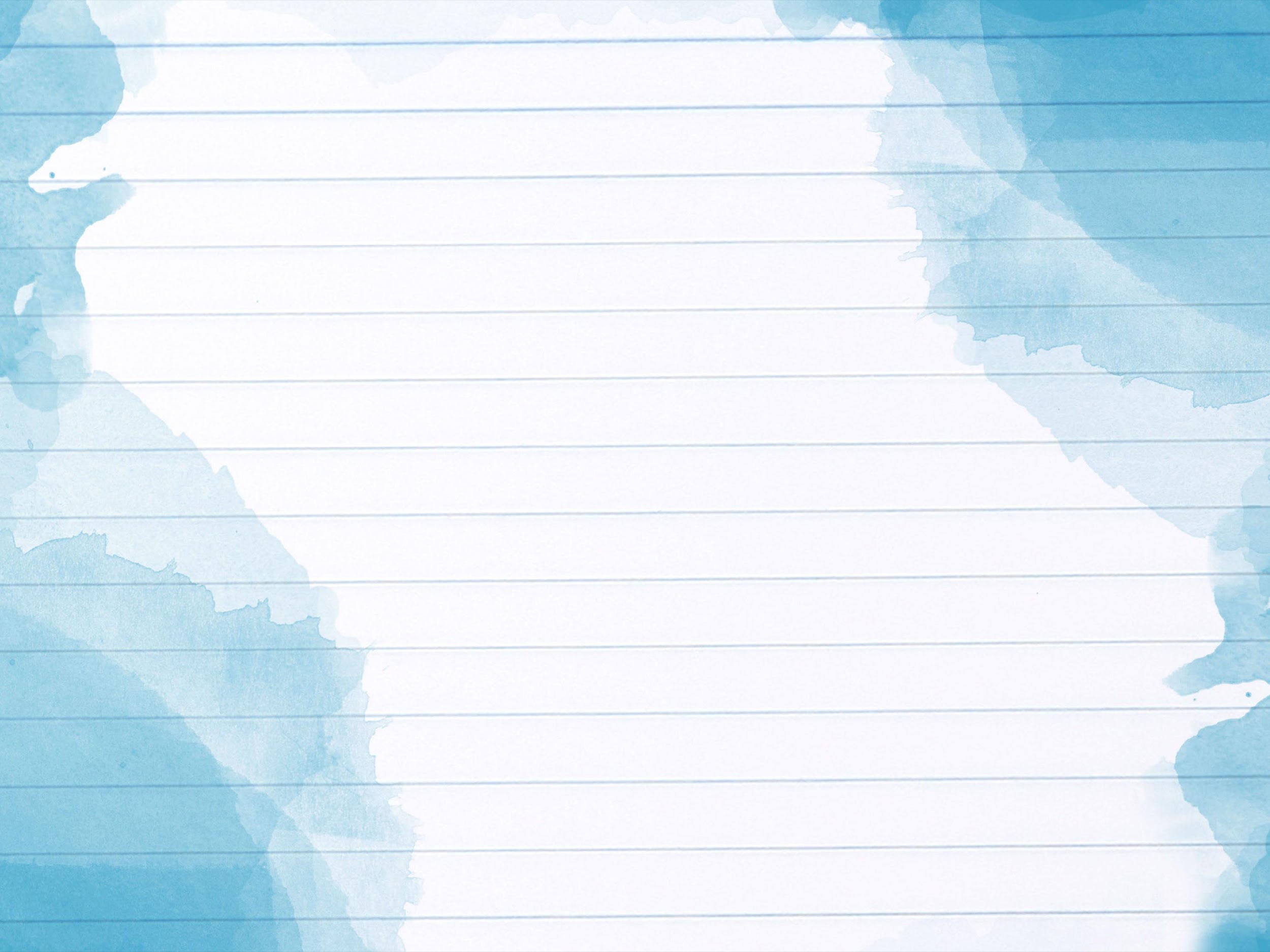 Test Security
ELPT and LEAP Connect
All ELPT and LEAP Connect testing irregularities are due to assessment@la.gov by March 16th. 

Voids should be entered directly into eDIRECT for LEAP Connect or TIDE for ELPT.
Test Schedules
LEAP 2025 grades 3-8 test schedules are due to assessment@la.gov by March 16th. 

LEAP 2025 High School/EOC test schedules are due to assessment@la.gov by March 23rd. 

Online scheduling guidance is posted in the Assessment Library.
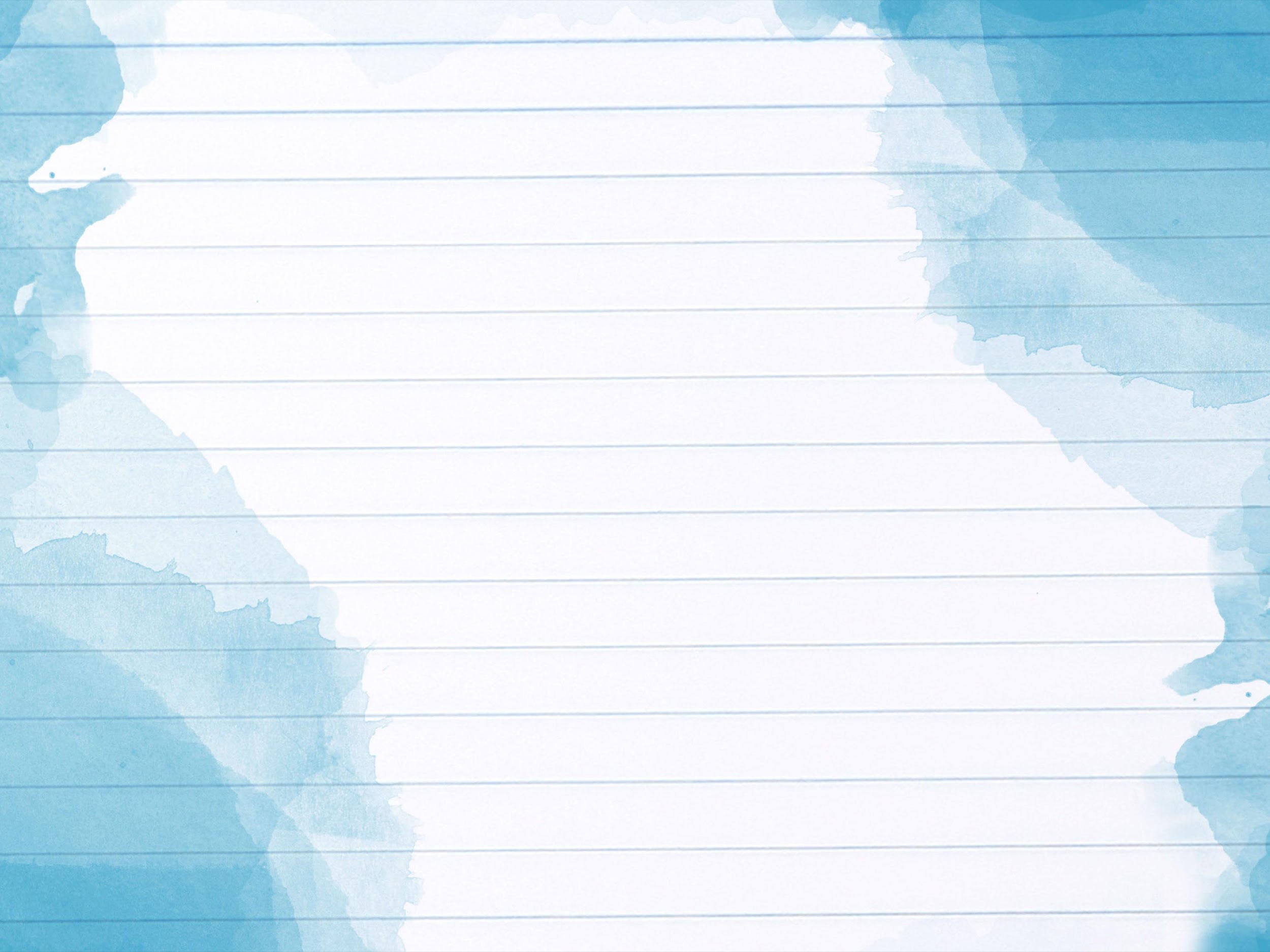 LEAP 2025
Accommodations Audit
At the conclusion of each testing administration the Louisiana Department of Education (LDOE) completes an audit to ensure students are receiving appropriate accommodations as documented on the student’s IEP/IAP. 

Any student not receiving the appropriate accommodation will have their test voided for accountability purposes only. Additionally, high school tests may be eligible for an administrative error retest.
Testing Home Study Students
State law requires that home study students be provided access to state tests.  Districts must offer testing to home study students for LEAP 2025 or EOC testing when it is requested.  Districts can charge up to $35.00 for testing; however, if the student enrolls in the district in the fall, the testing fee should be returned to the family.
Districts can set up an application process with a deadline in order to meet any special requirements such as accommodations and to plan for needed materials and technology.  
Districts determine where students are tested and when they are tested (within approved window).
When adding home study students in eDIRECT districts/schools should use 998 sitecode.  
The LASID for home study students is the SSN with a leading “0”.
Test reports will be returned with other student reports in eDIRECT and should be provided to parents using the district’s policy for  distribution (i.e. mail, direct pickup).
Since these students are not enrolled in the district or a school, the scores for students enrolled in a home study program will not count in the SPS or DPS.  
If students are uploaded incorrectly using a school site code, their scores will be included in assessment reporting.
The FAQ about Testing Home Study and Nonpublic School Students is available in the Assessment Library.
Testing Students from Nonpublic Schools
State law does not require testing of students in nonpublic schools.  The FAQ about Testing Home Study and Nonpublic School Students and Participation Form for Nonpublic School Students are available in the Assessment Library.   Some highlights from those documents include:  
Nonpublic school students who have a scholarship or TDR should test at their scholarship or TDR school.  
Other nonpublic school students can be tested if the district is willing to pay DRC directly for testing them. 
The district can determine how and where the students are tested.
The tests must be given in accordance with all guidelines for test administration and test security.
DRC will provide a nonpublic/nonscholarship participation form that will need to be completed by the district, providing the names of students being tested.
These students should be tested under the 997 site code.
The LASID for non-public, non-scholarship students is the SSN with a leading “0”.  
Reports will be returned with all other student reports in eDIRECT.  If students are incorrectly loaded under a school sitecode, then the scores will be included in the school’s assessment reporting.
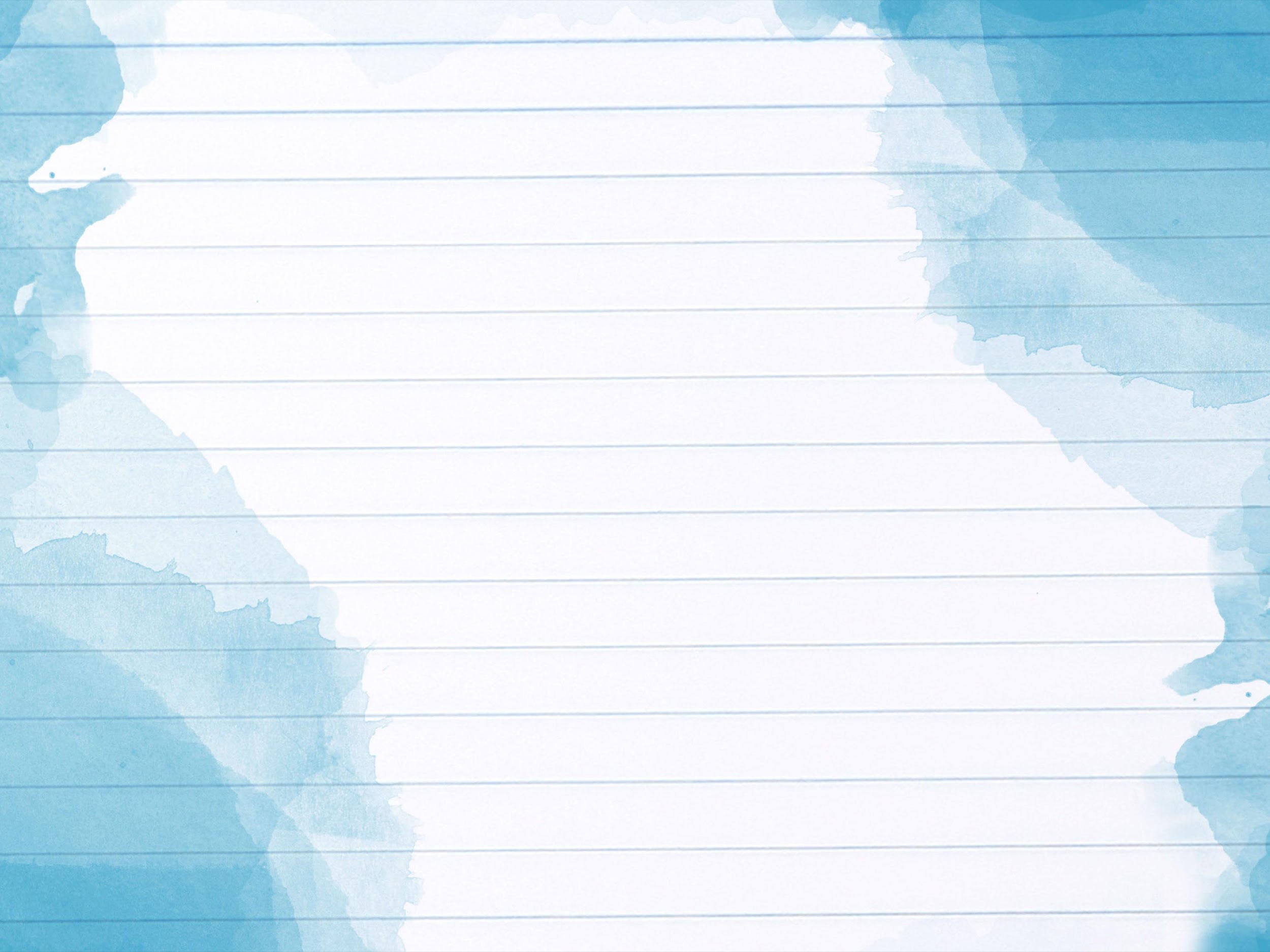 LEAP 2025 Grade 3-8
LEAP 2025 Grades 3-8: Key Dates
LEAP Key Dates
LEAP 2025 Test Setup
The 2018 LEAP 2025 administration will be active in eDIRECT on March 19. District and school level users should do the following:
Upload additional students
Move students within the district
Create TA Numbers
Assign, verify, and view accommodations
Create test sessions
Generate and print test tickets
Review the eDIRECT User Guide under the General Information tab.
LEAP 2025 Manuals
There are two Test Coordinator and Test Administrator manuals: paper-based and computer-based.  Manuals are posted in eDIRECT and printed versions arrived in districts on March 9.

The next slides include highlights regarding:
Testing Alerts
Test security
Test Schedules
Materials
Other Reminders
Testing Alerts
Accommodated Versions
Each content area has an accommodated version consumable test booklet for use with specific accommodations. 
To help ensure the correct form is being administered, the accommodated version is identified on the cover page as “Accommodated Form” and is distributed as single books that are separate from the packs of 10 for consumable test booklets. 
The accommodated version is included in the initial materials shipment and available to order as additional materials for students with any read aloud or transferred answers accommodation only. This will also be kitted with braille, CAS, and large print for transferring answers. 
Students with read aloud by a human reader, Kurzweil file, or audio file MUST use the accommodated version. 
Students having answers transferred from a consumable booklet to another consumable booklet MUST use the accommodated version. Test administrators must also use the accommodated version to transfer answers.
Testing Alerts
Preidentified Students
For CBT, DRC will upload preidentified students who were identified in the Student Information System (SIS) database as of February 1, 2018.
For PBT, students who were identified in the SIS as of October 1, 2017, are considered preidentified. For preidentified students, districts will receive bar-code labels (for use on ELA, Math, Social Studies, and the Science Field Test consumable test booklets) that are preprinted with the student’s information. Nonpreidentified students must have their information hand-coded on the document and then the school system bar code label added. Nonpreidentified bar-code labels must be affixed to consumable test booklets for students who were not preidentified.
Accommodations
Student accommodations must be added prior to putting students in a test session; if accommodations are assigned after a student is put in a test session, the student will not receive the accommodated form. 
Students with accommodations in SER and SIS will be uploaded by DRC. 
Students with the calculator accommodation must be provided a handheld calculator.
Testing Alerts
Accommodations
STCs should review and verify accommodations for all students in eDIRECT.
School test coordinators must manually select accommodations or accessibility features in eDIRECT for students that have PNP or English Learner accommodations. 
Spanish mathematics test materials are only available through an additional materials request.
School test coordinators MUST manually enter Read Aloud accommodations for students with accommodations in SIS. Students with Read Aloud accommodations in SER will be populated in eDIRECT. 
Student accommodations will display on the Test Rosters so STCs can verify accommodations before handing out tickets.
Test Read Aloud labels are for consumable test booklets that are used to administer the Read Aloud accommodations. Affix this label to the front cover of the consumable test booklet, on top of the U-Blank barcode on the lower left corner. Do not place over the Security Barcode or the document will not be able to be checked in to DRC. All consumable test booklets with the Test Read Aloud label will not be scored.
Testing Alerts
Void Forms
To report a testing irregularity that might result in a voided test, school test coordinators must complete and submit the updated Void Notification form (page 37) to the district test coordinator. A form should be completed for each student involved in an incident. Void Notification forms and the Void Verification form completed by the district test coordinator must be submitted to the LDOE with other necessary documentation by Wednesday, May 9. Please note that this form has been updated to comply with new student data privacy laws. 
Search and Score
Check carefully to ensure all post-administration procedures are followed and tests are submitted to DRC within the designated time frames per the key dates. DRC will charge the school system $100 to research any missing or unsubmitted tests, and, if a test is found, $100 to score it. This will result in a delayed score memo for the student.
Testing Alerts
997 Students
997 students identified as either nonpublic or Tuition Donation Rebate will require payment to participate in LEAP 2025 Spring 2018. 
The cost per content area (ELA, Math and Social Studies only) is $50 to receive materials or test online and to score/report. 
The participation FAQ and form are posted in the Assessment Library. 

998 Students
District test coordinators should set up home study students for CBT in eDIRECT through the 998 school. 
District test coordinators must affix bar-code labels for PBT with site code 998.

Monitoring
Ensuring the Proper Monitoring of Students. It is strongly recommended that one test administrator and at least one proctor for every testing group be present in a room during testing. Adding a proctor to the testing situation, even for a small group of students, allows the test administrator to address any issues while still maintaining test security. This is especially important for the computer-based testing due to the nature of the online environment.
Testing Alerts
Scratch Paper
Students must be provided scratch paper (blank, lined, or graph) as directed in the Test Administration Manuals. 
Scratch paper used during administration of the assessments must be collected at the end of the administration of each session and turned in to the school test coordinator to be destroyed. 
Accountability Codes 
A student’s testing codes information cannot be viewed or edited until the student has been added to a test session in eDIRECT. 
Accountability codes must be entered by the end of the testing window. 
Test Tickets
The ELA, Math and Social Studies assessments each include three sessions or parts. 
The Science Field Test assessment includes two sessions or parts. 
A separate Test Ticket is required to log in to each session.
Test Security
Training
All staff involved in testing must be trained in test security prior to assessment day. Test security training information for paper-based and computer-based testing can be found in the Assessment Library.

Monitoring
Bulletin 118 requires all LEAs to have a plan to monitor all sites during testing. Monitoring forms for paper- and computer-based testing can be found in the Assessment Library. 

Alternate Testing Environment Forms
The Permission to Test in Alternate Environment form is available in the Assessment Library.  Forms are due 30 days prior to testing in the alternate environment. Forms should only be submitted if more than 40 students are testing in a single testing setting; or students are testing offsite.
Test Security
Investigations
Districts are responsible to investigate all testing irregularities. Testing irregularities resulting from the following require submission of an investigation to LDOE:
Void
Lost secure material

The Investigation template and forms are available in the Assessment Library.
Test Security
Secure materials must never be left in open areas or unsupervised. Supervision requires a person trained in test security. Test administrators must not be given access to secure test materials before the test administration day. 
To the extent it is practicable, precoding and labeling of assessments shall occur at two central locations in a district prior to the assessment.
Security numbers are used to track individual documents. Test booklets have security numbers on the back cover. Answer documents and consumable test booklets have security numbers on the front cover. Security numbers on test booklets and answer documents do not match.
Principals are required to sign each Pre-Administration and Post-Administration School Test Coordinator’s Oath of Security and Confidentiality Statement before and after testing is completed, ensuring that security and test administration procedures were followed.
Test Security
Student tests should be voided if there is an instance of cheating—whether by a student or by anyone else. In the case of student cheating:
The test administrator should give the School Test Coordinator a written account of         the incident, with any available additional documentation, including the lithocode  number of the answer document or consumable test booklet and the domain to be voided. 
The School Test Coordinator should convene a school-level test security committee consisting at a minimum of the principal, the School Test Coordinator, and the test administrator to determine whether a test should be voided.  The STC will complete the Void Notification form and notify the District Test Coordinator of any voided test. 
The District Test Coordinator should complete and email the Void Verification form by May 10, 2017, to LDOE at assessment@la.gov.
Test Security
Unlocking and Invalidating Test Tickets
Only the District Test Coordinator should have the permission to unlock and invalidate test tickets. Every time a DTC takes either of these actions a Testing Irregularity form must be sent to assessment@la.gov.
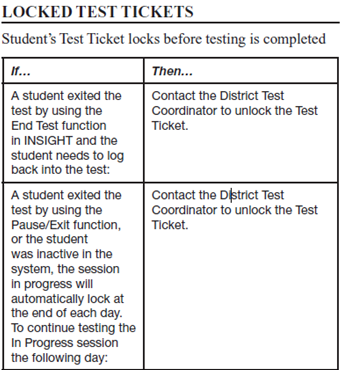 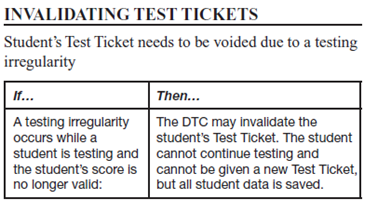 Test Schedules
All tests are strictly timed. No additional time is allowed except for students receiving the accommodation Extended Time. TAs will follow the directions in each Test Administration Manual.
Each test session must be administered and completed on the day it is scheduled.
For PBT, School Test Coordinators and principals will schedule makeup test sessions on the designated makeup date. Makeup testing must be completed before the final pickup of answer documents and consumable test booklets for the test administrations.
For CBT, users must enter the designated begin and end dates for each test session in eDIRECT.
Test Materials
PBT materials will be produced and packaged based on the October 1 enrollment. The ELA, Math, Science, and Social Studies test materials, including large print and braille and will arrive in districts according to the delivery schedule.
CBT uploads are based on February 1 enrollment.
To confirm accurate shipment of test materials, complete the Receipt Notice on eDIRECT immediately upon receipt of test materials. If there are any issues with the shipment (e.g., missing or damaged boxes), call DRC Customer Service at 1-888-718-4836 prior to completion of the Receipt Notice.
For each shipment, materials will arrive at the school system in boxes labeled with the district test coordinator’s name and the school system’s shipping address. Each box label references the school name and is sequentially numbered. A School Box Range Sheet indicates which school’s materials are contained in each box.
Boxes used for delivery of materials must also be used to return test materials. The additional shipping boxes may be provided to schools as needed.
District Test Coordinators will receive a packing list for all district materials in each shipment and a copy of each school’s packing list for each content area.
Test Materials
Large-print (PBT) and braille test materials will be boxed by school and delivered to the district in the same shipment as standard print materials. Exception: Spanish large print (PBT) will be provided as an additional materials request only. 
Preidentified students using large print (PBT) or braille receive standard print consumable booklets preprinted with their student information and consumable test booklets with preidentified bar-code labels. The students’ responses must be transferred to these consumable test booklets. 
For PBT, a Kurzweil DVD, Human Reader MP3 File DVD, and Communication Assistance Scripts must be requested as additional materials. 
Each shipment of materials for schools includes overage. District Test Coordinators will also receive district overage materials, which must be inventoried and stored in the locked, secure storage area.
If an answer document, test booklet, or consumable test booklet is soiled, the District Test Coordinator should destroy the document by burning or by shredding if the document can be shredded. The Materials Accountability Form must also be completed in eDIRECT.
UPS is prescheduled to arrive at the district office on pickup days. There is no need to call UPS.
Test Materials
Before PBT begins, preidentified bar-code labels must be affixed to consumable test booklets for ELA, Math, and Social Studies by the STCs. Nonpreidentified bar-code labels must be affixed to answer documents and consumable test booklets for students who were not preidentified. 
Colors for return labels and preidentified labels are listed below.
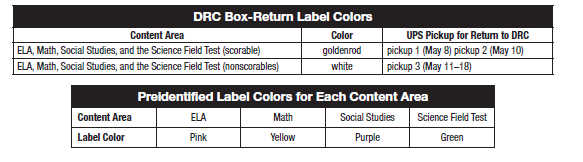 Other Reminders
Ensure your Technology Coordinator is aware of the following responsibilities:
	Before Testing:
attending relevant monthly webinars
becoming familiar with Technology User Guide
installing secure web browser
ensuring computers are configured prior to testing
creating a Communication Plan with School Test Coordinator to support test     
         administrators during testing
	During Testing:
being readily available while testing is in process
Other Reminders
DTCs should follow this following protocol regarding student transfers.
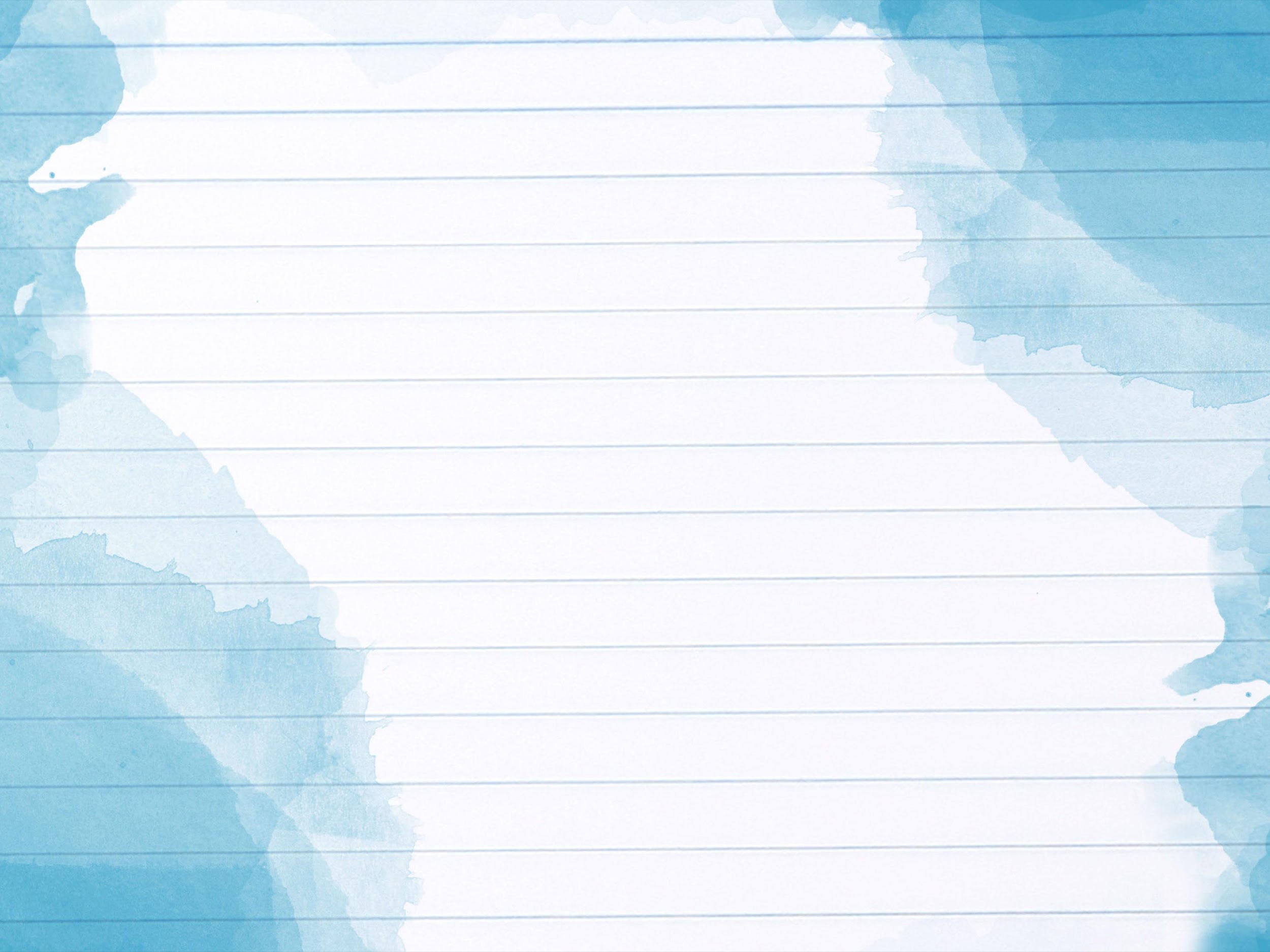 LEAP 2025 High School
Spring High School Administration Key Dates
Spring High School Administration
The Test Coordinator Manual (TCM) and the Test Administration Manual (TAM) will be available in eDIRECT by March 26.

The next slides include highlights regarding:
Test Schedules
Accommodations
Reports
Testing Statistics
Other Reminders
Technical Assistance Protocol
Spring High School Administration
Scheduling Reminders:
When scheduling test sessions, school test coordinators must enter the designated begin and end dates for each test session. 
LEAP 2025 tests are timed; EOC tests are not timed.  
The only students who are eligible to take the 4-level U.S. History EOC are students who are graduating in 2017–2018 and retesters who are not repeating the course. EOC tests taken for courses earned prior to 2017–2018 will be accepted. For more information consult the 2017–2018 High School Assessment Frequently Asked Questions.
Spring High School Administration
Unlocking and Invalidating Test Tickets:
Only the District Test Coordinator should have the permission to unlock and invalidate test tickets. Every time a DTC takes either of these actions a Testing Irregularity form must be sent to assessment@la.gov.
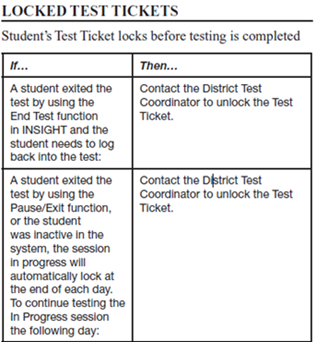 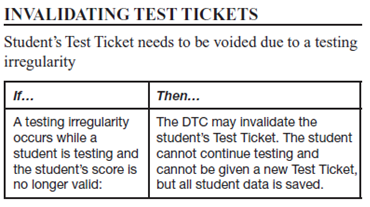 Spring High School Administration
Accommodations Reminders:
Students with accommodations in SER and SIS will be uploaded by DRC. Nonpreidentified students must be added to eDIRECT manually. 
Test coordinators need to manually enter Read Aloud accommodations for students with accommodations in SIS. Students with Read Aloud accommodations in SER will be populated in eDIRECT. 
STCs will manually select accommodations or accessibility features in eDIRECT for students that have PNP or LEP accommodations. 
School test coordinators must assign and/or verify accommodations of all Education Classification, Section 504, and Limited English Proficient (LEP) students BEFORE students are placed into eDIRECT test sessions so students with accommodations receive the correct forms.
Spring High School Administration
Accommodations Reminders:
STCs should review and verify accommodations for all students in eDIRECT. 
New: Student accommodations will display on the Student Test Rosters so STCs can verify accommodations before handing out Test Tickets.
The English III reading passages in sessions 2 and 3 and their related questions may not be read aloud or signed; doing so is a violation of test security, which will result in voiding of the tests. All parts of the LEAP 2025 English I and English II tests are read aloud for students with the read aloud accommodation.
Spring High School Administration
Reports:
Reports for all EOC subjects (EOC English III, EOC U.S. History, EOC Biology) become available four days after a student completes all sessions of a test and exits the test properly. 
Seniors receiving an automatic rescore of a 4-level EOC test will receive scores eight days after taking the test. 
Reports for 5-level LEAP 2025 high school assessments, except for the LEAP 2025 5-level U.S. History, will be available in window. School test coordinators should use the reports available in eDIRECT to ensure students have completed the LEAP 2025 5-level U.S. History test. 
All scores from the LEAP 2025 U.S. History 5-level assessments will be available in the summer of 2018.
Spring High School Administration
Other Reminders:
Students must be provided scratch paper (blank, lined, or graph). Scratch paper used during administration of the assessments must be collected at the end of the administration of each session and turned in to the school test coordinator to be destroyed. Used scratch paper should be treated as secure materials.
The protocol below should be used for students that transfer.
Accountability Codes
District and school test coordinators should wait until the very end of the testing window to complete all accountability coding in the eDIRECT system. 

At the end of the window accountability code students should be placed into a test session for each subject and have the appropriate accountability code applied.  Documentation for a code should be available for review during an audit.

Steps to pull up list of applied accountability codes:
Manage Test Session
Select District and School
Export student details
Applied accountability codes will be in the column labeled testing codes.
Technical Assistance Protocol
If technical problems occur during testing, school and district staff should follow the technical assistance protocol presented below. Technical problems include, but are not limited to, problems connecting to INSIGHT, the inability to load test items, or missing buttons.
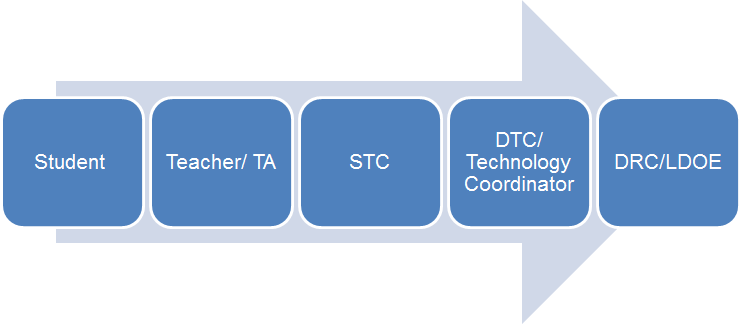 DRC Louisiana Customer Service
1-888-718-4836 LAHelpDesk@datarecognitioncorp.com
LDOE
1-844-268-7320
assessment@la.gov
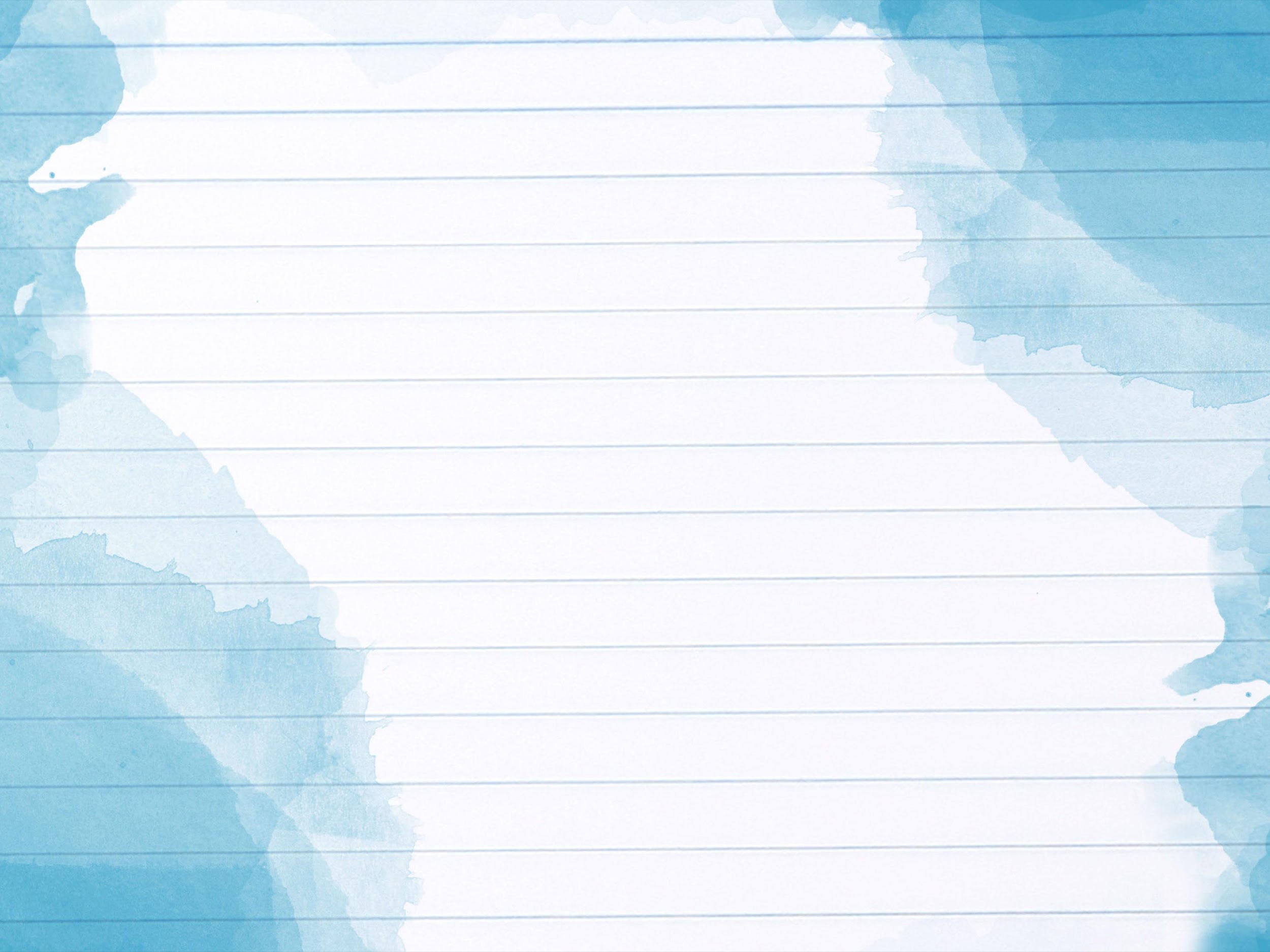 Assessment Resources
LEAP 2025 At a Glance- Content Area
The LEAP 2025 At A Glance documents provide a test administration summary for LEAP 2025 and EOC. For a detailed summary of each assessment, reference the LEAP 2025 At A Glance - Content Area and LEAP 2025 At A Glance - Grade Band posted in the Assessment Library.
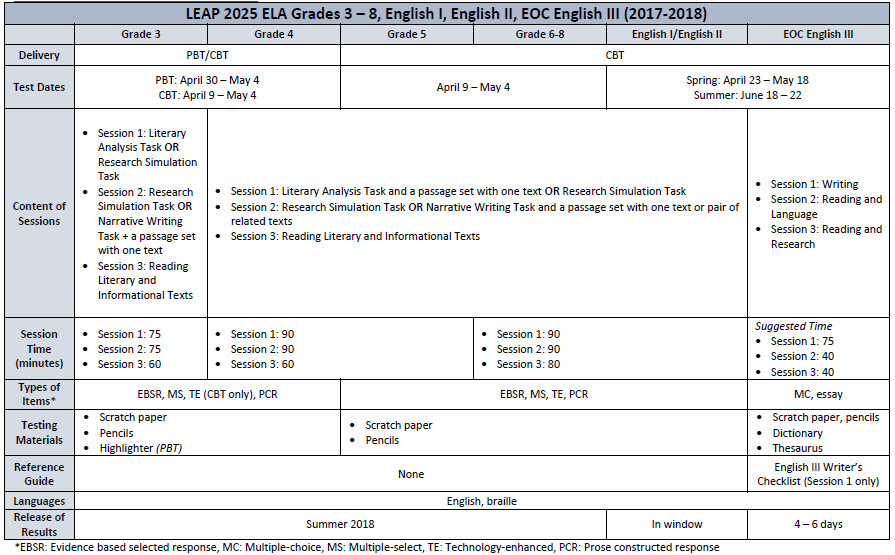 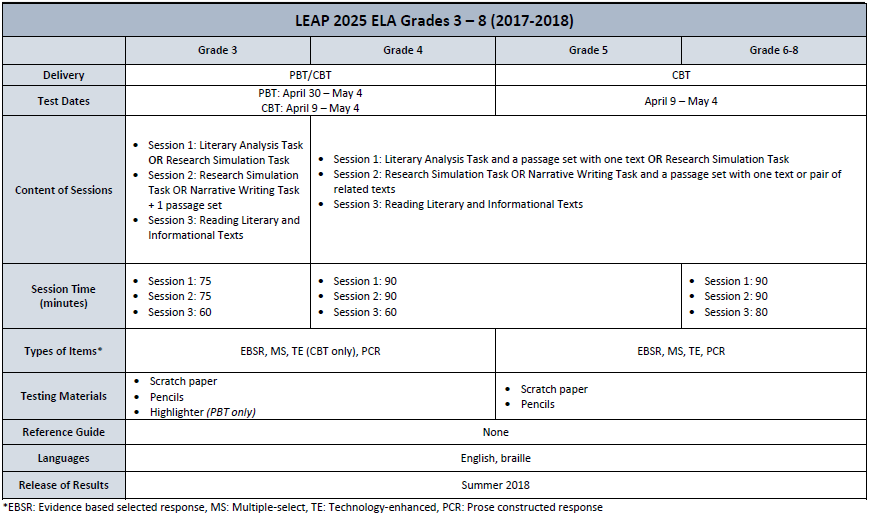 Parent Guide to the LEAP 2025 Tests
The Parent Guide to the LEAP 2025 Tests provides guidance to families on the LEAP 2025 tests for grades 3-8 and high school. 
The guide provides information on:
which tests students take;
when students will take the test; and 
resources to help parents understand what students should know and be able to do on the tests.
Located within the guide is a Parent Guide to the Practice Tests. 
Both of these guides, and all other assessment resources can be found in the Parent Assessment Portal.
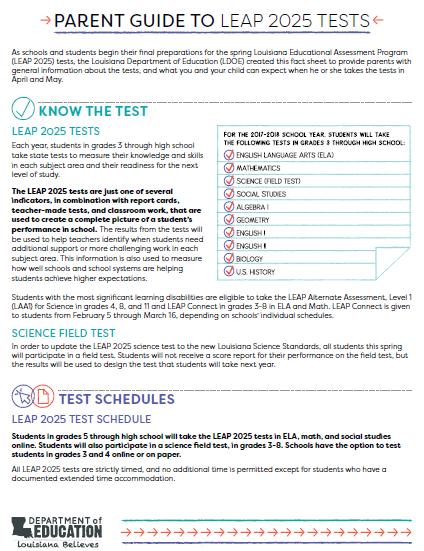 LEAP 2025 Practice Tests
Practice Test library
Practice Test Quick Start Guide and guidance documents*
Webinars - presentations and recordings
Paper-based practice tests (grades 3 and 4)*
Practice test answer keys - paper-based and computer-based*
Accommodated practice test materials*

*Also found in eDIRECT
LEAP 2025 Assessment Resources
Assessment Guidance library
LEAP 2025 Assessment Guides*
Science Field Test Guides*
Reference sheets, rubrics, and checklists*
Webinars - presentations and recordings
Sample social studies item sets and task sets
Equation builder guides
Link to Desmos online graphing calculator
Assessment library
LEAP 2025 Technology Enhanced Item Types 
LEAP Accessibility and Accommodations Manual

INSIGHT™
Computer-based practice tests
Online Training Tools

*Also found in eDIRECT
LEAP 2025 Resource Availability Timeline
75
LEAP 2025 Resource Availability Timeline
76
LEAP 2025 Resource Availability Timeline
77
Science Online Tools Training and Tutorials
The Science Online Tools Training (OTT) for grades 3-8 and Biology is currently available. 

Students and teachers should practice the OTT prior to taking the Science field test. 

The OTT can be access by clicking on the INSIGHT icon or using the web link in a Google Chrome Browser.

Tutorials are a video overview of the tools available in the system and they are available in eDIRECT.
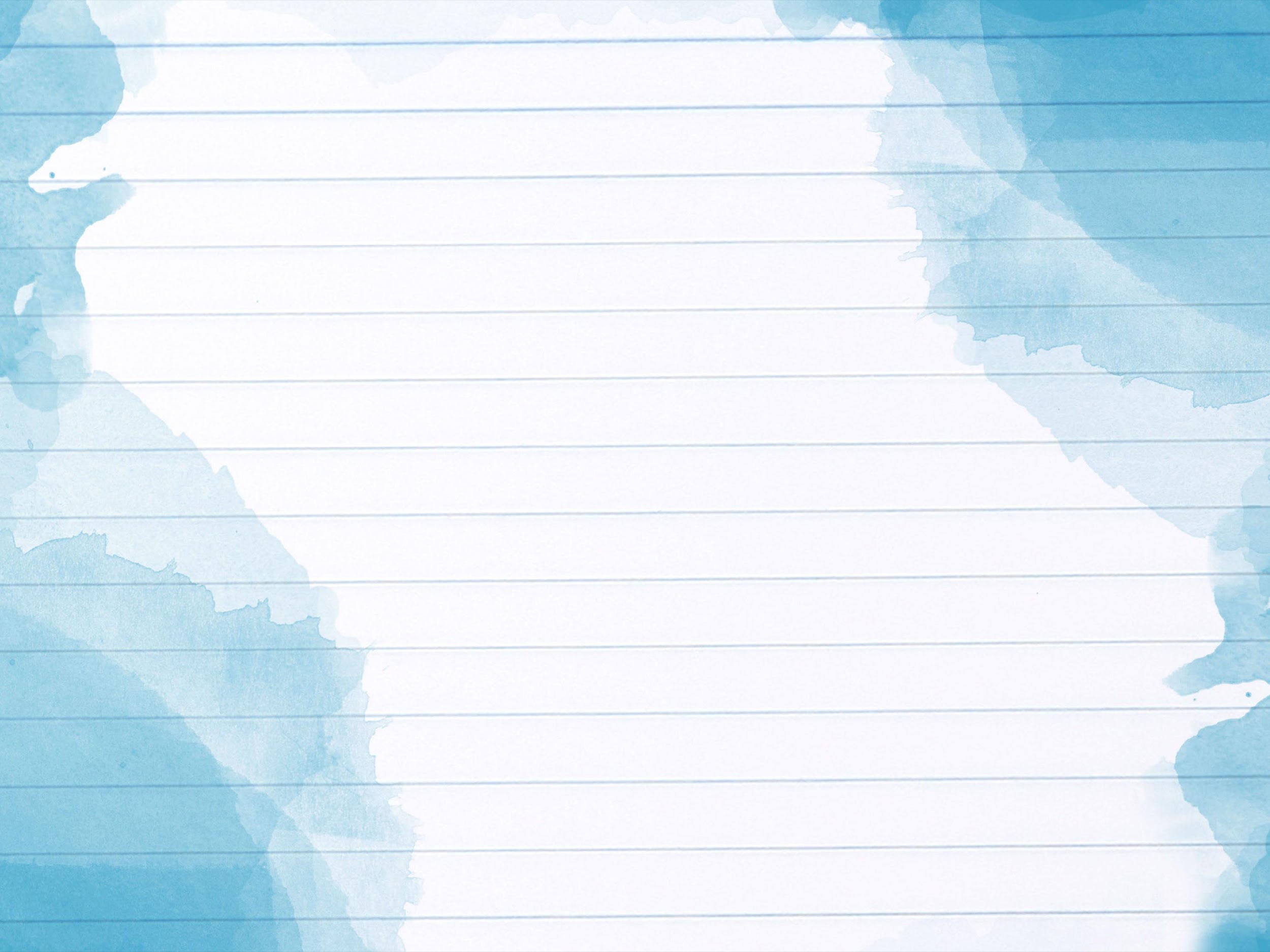 ACT and WorkKeys
ACT and WorkKeys Support
The following resources for ACT and WorkKeys can be found on the ACT State Testing Website:

ACT Schedule of Events (PDF)
What’s New with ACT State Testing (PDF)
Using PearsonAccessnext™ for the ACT® Test
Student Data Upload (SDU) Template (Excel)
Student Data Upload (SDU) File Layout and Loading Instructions (PDF)
Student Data Upload (SDU) Troubleshooting Guide (PDF)
Ordering Additional Materials Guide (PDF)
Welcome to the Accommodations Q&A Session for Spring 2018 Testing (Recorded Webinar)
Welcome to the Louisiana Test Administration Q&A Session for the ACT Test (PowerPoint)
Instructions for Retesting with Accommodations (PDF)
Test Accessibility and Accommodations (TAA) User Guide (PDF)

ACT helpdesk - 800-553-6244 ext. 2800 (standard time) ext. 1788 (accommodations) State Code 19
WorkKeys helpdesk - 800-967-5539  State Code 19
ACT Online Support
The following resources for ACT Online can be found on the ACT State Testing Website:

Technical Requirements for the ACT Test Taken Online
The ACT Online Testing Site Readiness Plan (Graphic) (PDF)
The ACT Administration Manual - Online Testing (PDF)
Preparing for the ACT Test Taken Online (PDF)



ACT helpdesk - 800-553-6244 ext. 2800 (standard time) ext. 1788 (accommodations) State Code 19
ACT and WorkKeys
Important Dates and Resources
ACT and WorkKeys
Important Dates and Resources
ACT and WorkKeys
Important Dates and Resources
ACT and WorkKeys
Important Dates and Resources
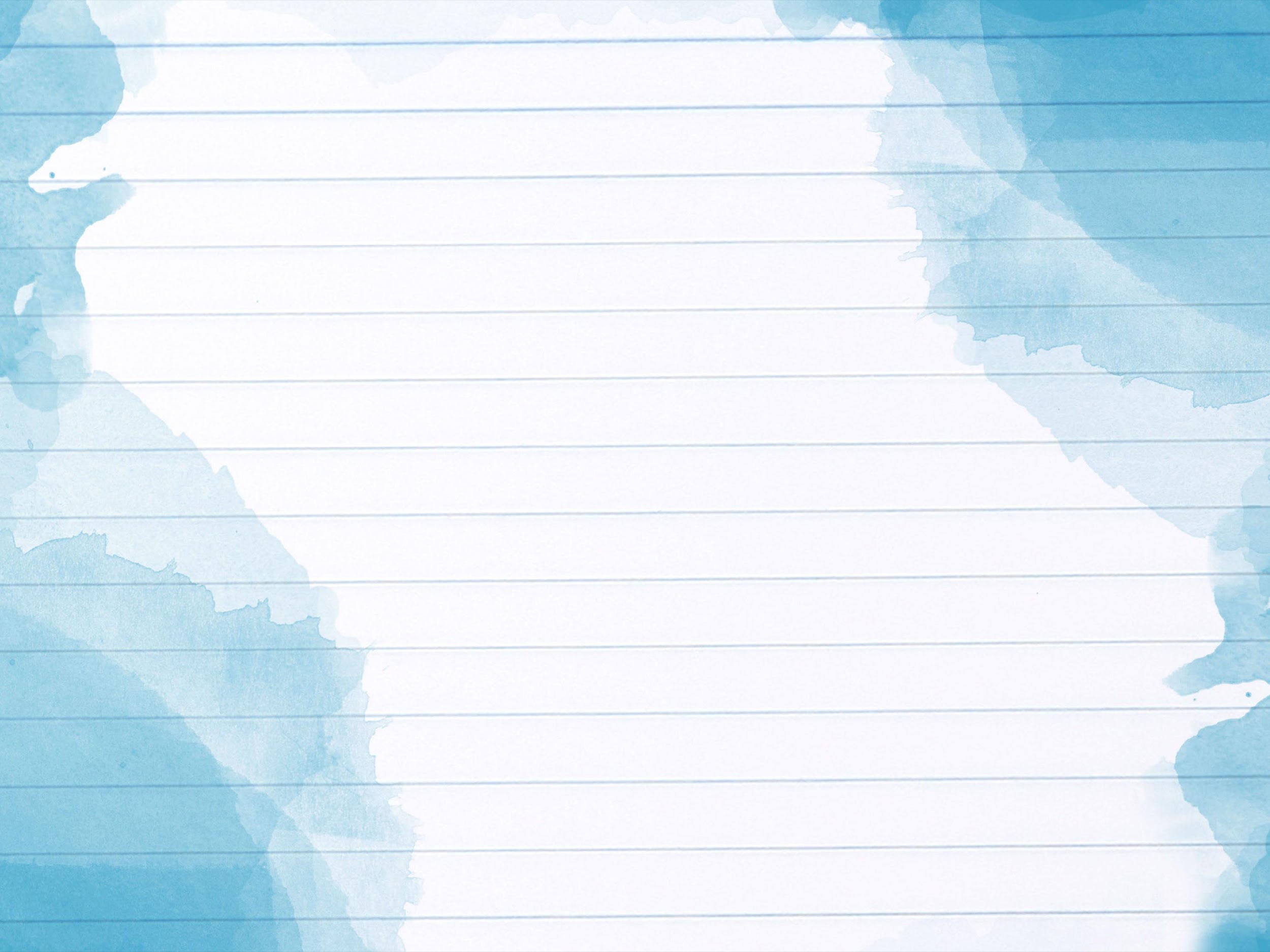 ELPT
ELPT Reminders
ELPT testing window closes on March 16.
The last day to order additional materials is March 15.
Any large print or braille test responses must be entered into DEI by March 16. 
Test administrators must complete the Post-Administration Oath located in the ELPT Summative TAM.
For issues after testing, contact the AIR Help Desk at 1-866-758-0231 or via email at laelpthelpdesk@air.org.
After Testing: Data Cleanup
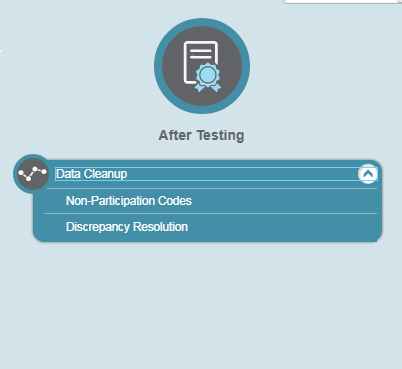 All students who are entered in TIDE and did not take an ELPT summative test must have an accountability code assigned for each domain.
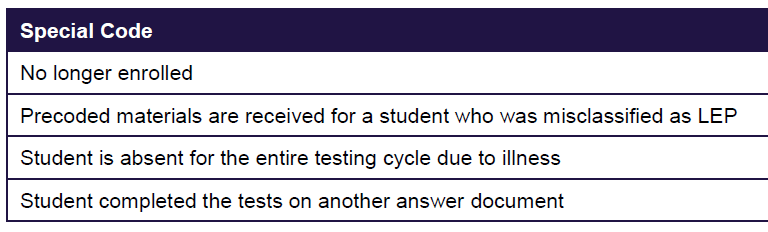 Non-Participation Codes
Within the non-participation code screen, the Student Information panel provides the student’s demographic information. 
The student’s available tests and special codes are listed in the Special Codes panel. 
To edit the student’s non-participation code, from the drop-down lists in the Special Codes panel, select the special code for each available test, as required, and click Save.
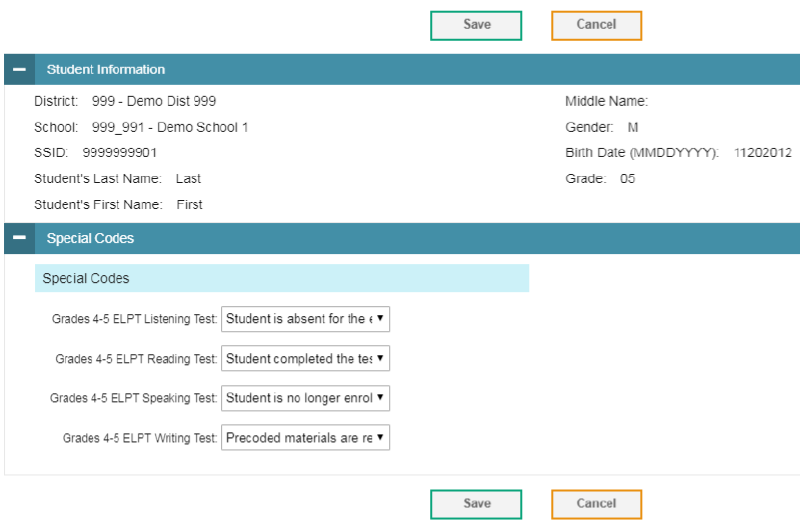 Return of Materials
DTCs are responsible for arranging test materials pickup with FedEx. There is no prescheduled pickup day. 
Follow the Packing Materials for Return document for directions regarding packing and shipping both scoreable and non-scorable materials. 
Use the return shipping labels provided in the initial shipment to guarantee that boxes are accurately tracked. 
Additional return material orders can be placed through March 15 by calling the AIR Help Desk at 1-866-758-0231.
Return of Materials
Materials must be picked up for return by March 23. 
Detailed directions can be found on the Packing Materials for Return document.

To initiate a return, use one of the following methods:
Use www.fedex.com: select “Ship,” then select “Schedule and Manage Pickups” from the drop down menu, then click “Schedule Ground Return Pickup.”
Call FedEx Customer Service: 1-800-463-3339; explain that you need a “Package Returns Program” pickup.
Provide materials to your regular FedEx Ground driver.
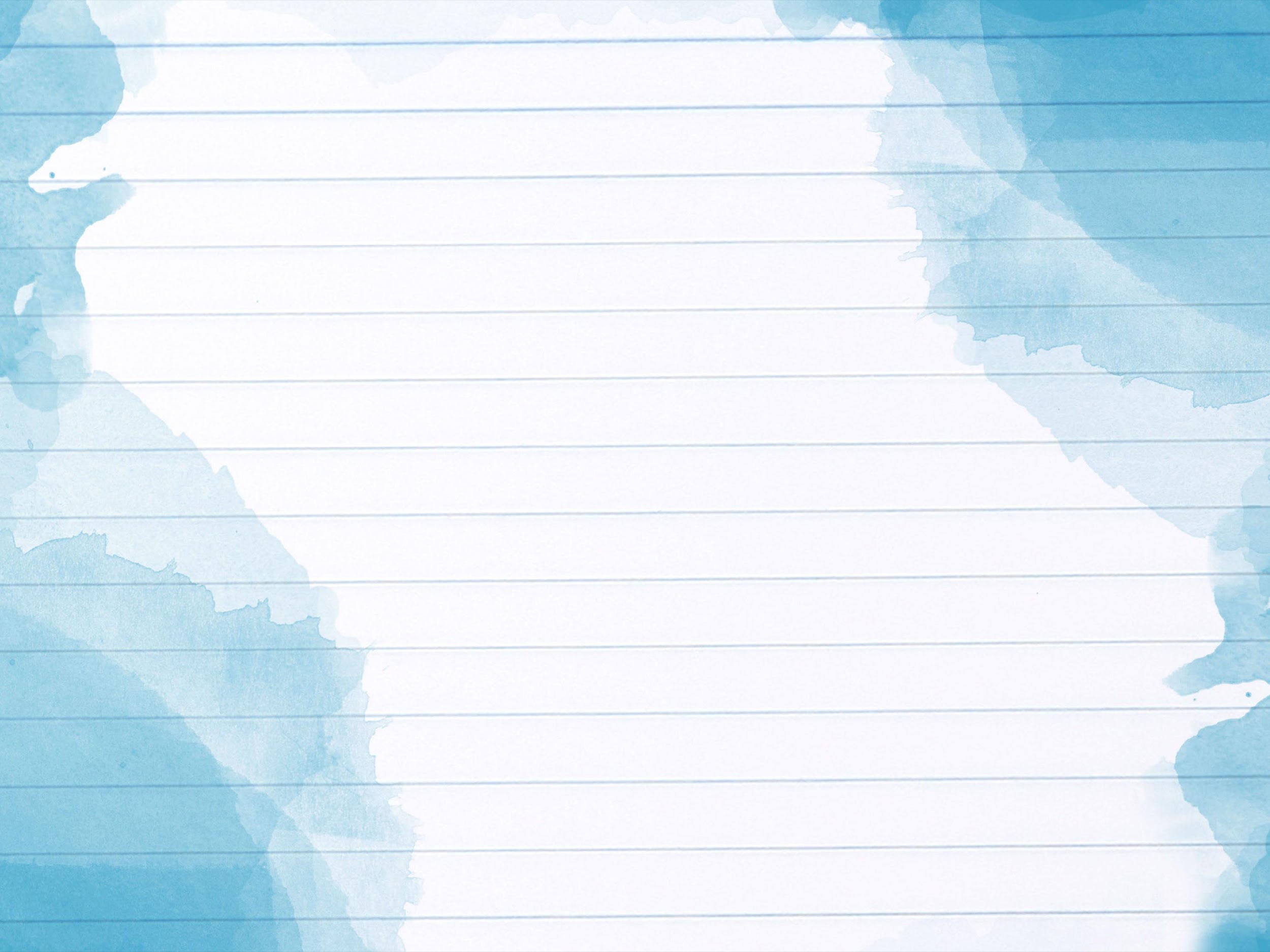 LEAP Connect/LAA1
LAA1/LEAP Connect Reminders
The LEAP Connect/LAA1 testing window closes on March 16. 
The last day to order additional materials is March 15.
Pre-scheduled pickup of materials is March 19.
All test ticket voids must be completed by March 19.
School test coordinators and test administrators must complete the respective Post-Administration Oaths found in the Test Coordinator Manual and Test Administrator Manual posted in eDIRECT.
For issues after testing, contact the DRC Help Desk at 1-866-758-0231 or via email at LAHelpDesk@air.org.
Accountability Codes
District and school test coordinators should wait until the very end of the testing window to do all accountability coding in the eDIRECT system. 

At the end of the testing window, students who do not test must be placed into a test session for each subject and coordinators must apply the appropriate accountability code for the student (should have documentation on file).  Failure to apply a code could result in a forced zero for each subject test that the students did not complete.

Steps to pull up list of applied accountability codes:
Manage Test Session
Select District and School
Export student details
Applied accountability codes will be in the column labeled Testing Codes.
Return of Materials
LEAP Connect and LAA1 materials will be picked up from districts on March 19.
Package all materials according to directions found on page 8 of the LEAP Connect TCM and page 9 of the LAA1 TCM. Both manuals are posted in eDIRECT under General Information. 
Complete the Accountability Form and Return Verification Form in eDIRECT as soon as UPS has picked up all test materials. 
Collect and properly dispose of all Test Administration Manuals after test administration.
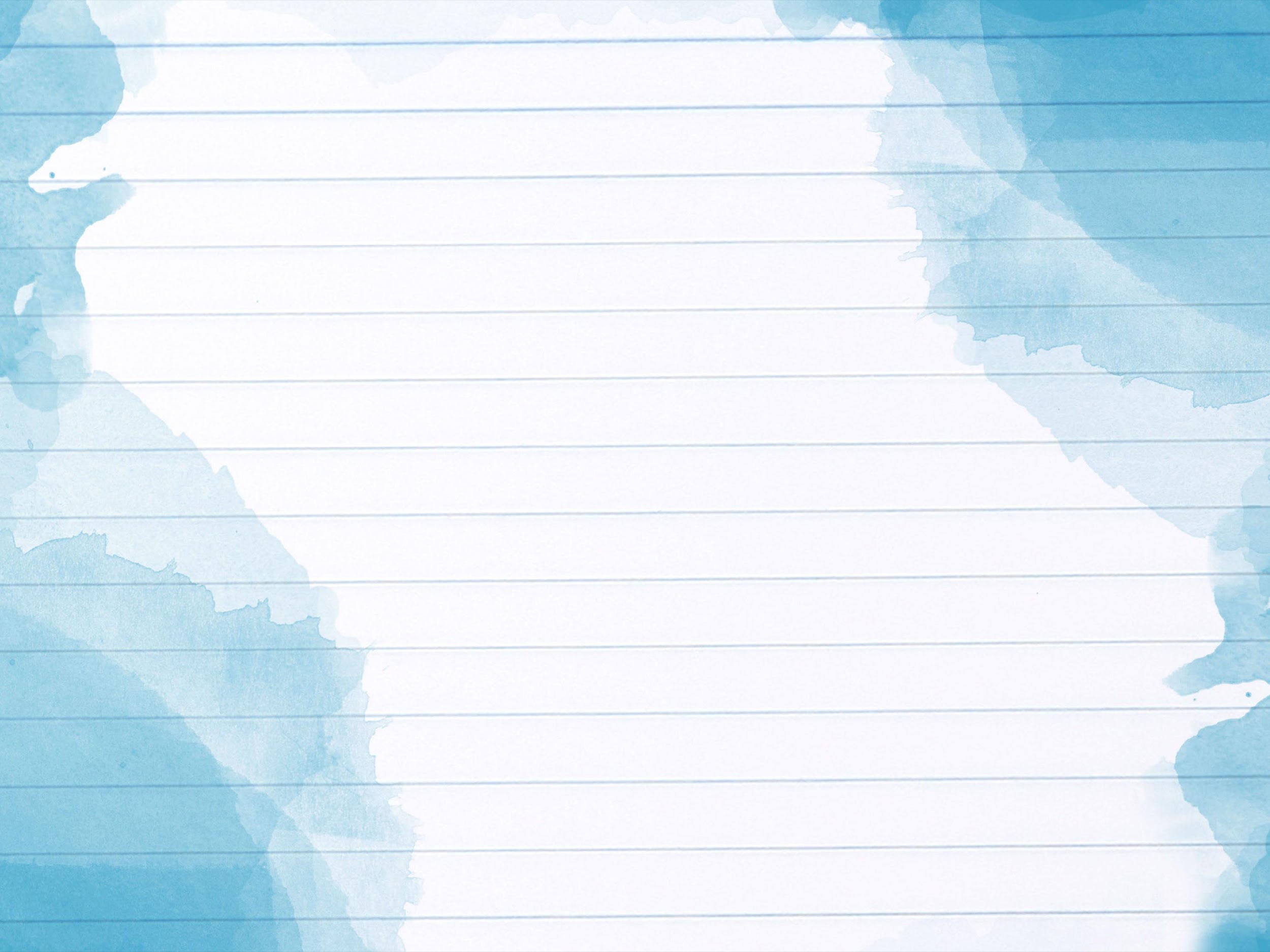 LEAP 360
Changes to Report Options 
for Interim Assessments
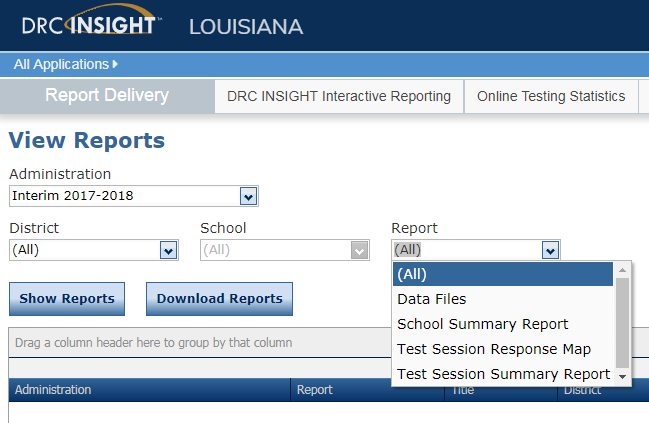 This month, users of eDIRECT will see a change in the options listed in the dropdown box for “Report” for interim assessments. 
Test Session Summary reports and Test Session Response Maps will be listed by subject and grade span (3-5, 6-8, HS). The actual report formats will not be changed.
LEAP 360 (2018-2019)
The Department is preparing for the second year of LEAP 360 implementation. School systems that signed a LEAP 360 Memorandum of Understanding (MOU) for the 2017-2018 school year may choose to continue using LEAP 360 through June 30, 2019, under the same terms and conditions.

LEAP 360 will be available to districts in the 2018-2019 at no cost.

Year two provides school systems with an opportunity to:
re-evaluate existing practices,
reduce duplicative testing, and
transition to a more comprehensive assessment system that yields valid and reliable information on student performance throughout the school year.
LEAP 360 (2018-2019)
Next Steps
The Department is continuing to gather feedback from school systems and school level users through focus groups, site visits, and assessment@la.gov. Enhancements across usability, administration, and reporting will be implemented for the 2018-2019 school year.
To opt-in and amend your school system’s existing agreement, each Superintendent must sign an amendment to the original agreement.
Please click here to download the LEAP 360 MOU Amendment (2018-2019) form. Complete, sign, and return an electronic copy to assessment@la.gov by July 7, 2018.

Note: School systems should anticipate a cost for the 2019-2020 school year.
Improvements for 2018-2019
Data Management
Educator Scoring
Reporting
Content
EAGLE

Details about upcoming improvements will be provided at the March Supervisor Collaborations and annual Teacher Leader Summit.
100
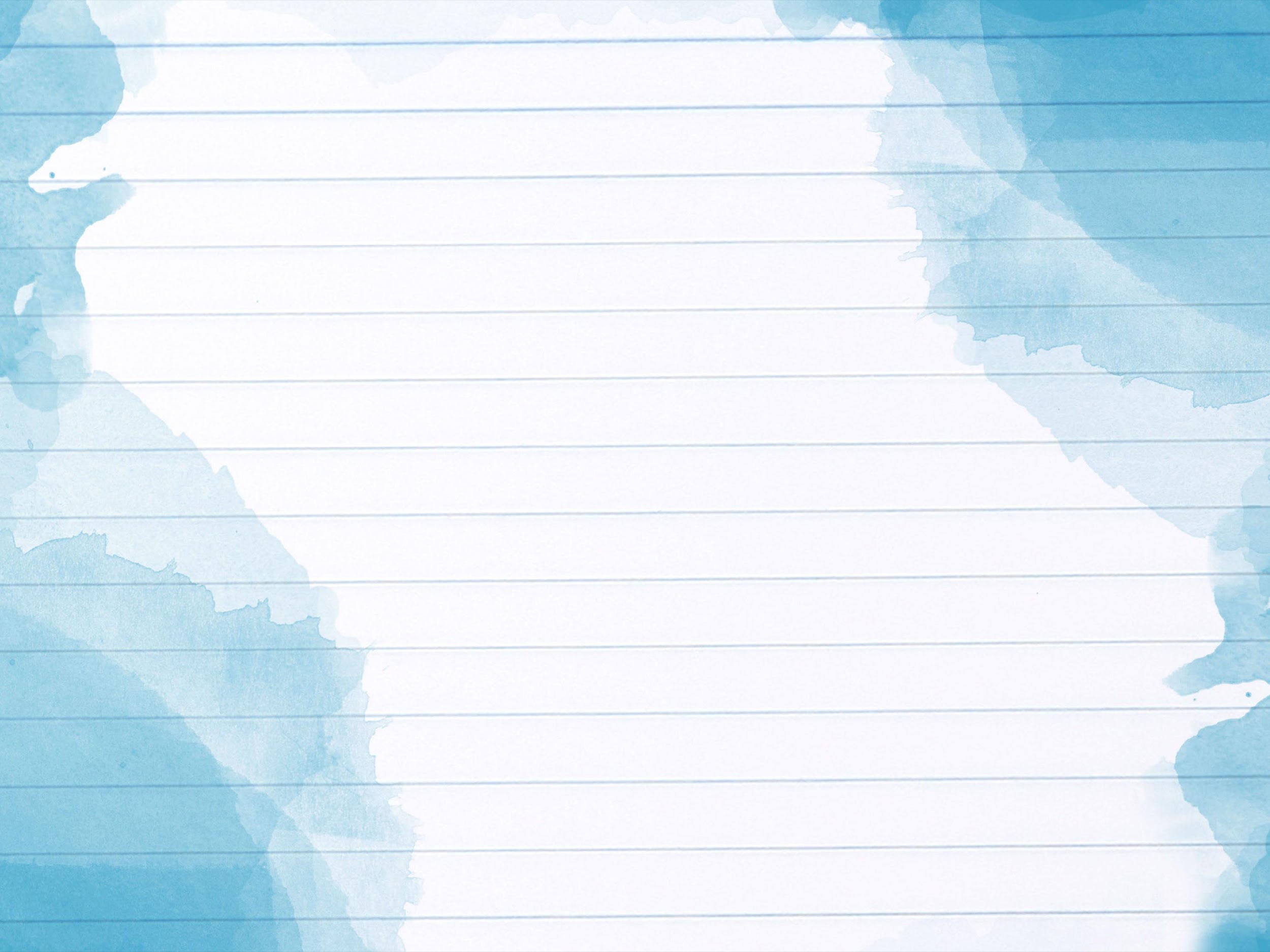 Support and Communication
DTC and Accountability Contact Update
If during the academic year the person appointed as district test coordinator changes, the district superintendent must notify the LODE. The notification must be in writing and must be submitted within 15 days of the change in appointment.

Due to the secure nature of the data accessed by accountability contacts and district test coordinators, changes have been made to the submission process for any updates to DTC and accountability contacts:

Superintendent signature now required
The DTC and Accountability Contact Update Form must be submitted from the superintendent’s district email account.

The revised DTC and Accountability Contact Update Form is located under the Resources + Forms section in the Assessment Library.
District Support
The Assessment team offers multiple avenues of support to districts, schools, and teachers seeking information or assistance about assessment administration and accountability. 

Weekly Newsletters
Assessment and accountability information and deadlines are released each week in the district newsletter. 

Weekly Assessment & Accountability Calls
Each Tuesday at 1:00 PM these webinars are held to provide training, updates, and important information to DTCs and Accountability Contacts.  

Assessment Library and Accountability Library
The Assessment Library contains resources for DTCs including the Assessment Schedule and the Assessment and Accountability Month-by-Month Checklist. The Accountability Library contains resources for accountability contacts including the School Performance Score (SPS) calculators as well as information on data certification and federal accountability.
District Support
Monthly Educational Technology Calls
Each month a webinar is held for district technology personnel to provide training, updates, and important information related to technology readiness and digital literacy. 

Assessment@
All stakeholders are encouraged to email assessment and accountability questions and/or concerns to assessment@la.gov.

Assessment Hotline 
For immediate assistance regarding assessment and accountability, district-level staff may call the Assessment Hotline at 1-844-268-7320.

EdTech@
All stakeholders are encouraged to email technology readiness questions and/or concerns to edtech@la.gov.
Assessments Customer Service
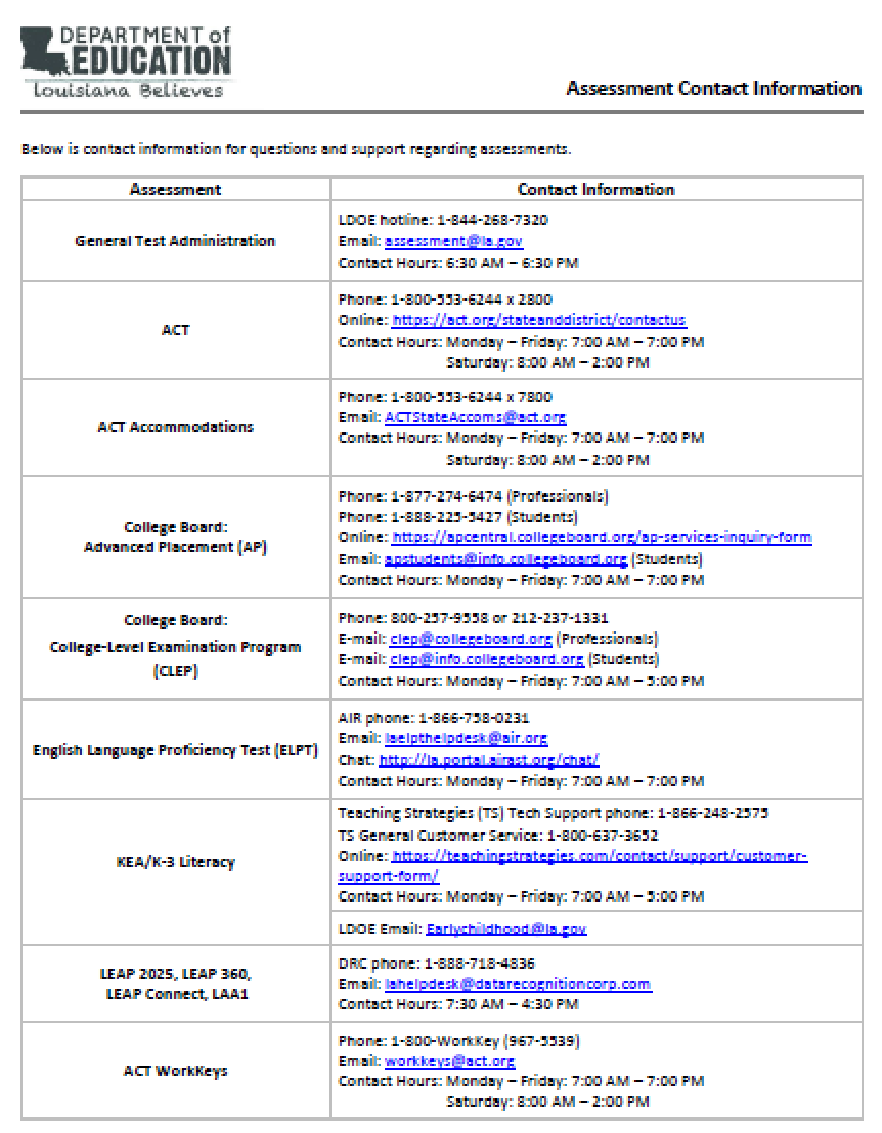 The Assessments Customer Service Contact Information has been posted to the Assessment Library.  This provides all customer service contact information for all assessments.
Professional Development:
Teacher Leader Summit
The 2018 Louisiana Teacher Leader Summit will take place Wednesday, May 30 through Friday, June 1 at the Morial Convention Center in New Orleans.

This event brings together 6,500 educators and content experts who will focus on creating meaningful growth for every student, every day. Educators will share their knowledge, learn new skills, and prepare for the 2018-2019 school year.

Refer to the 2018 Teacher Leader Summit overview for information about the schedule, recommended attendees, and lodging.
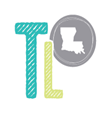 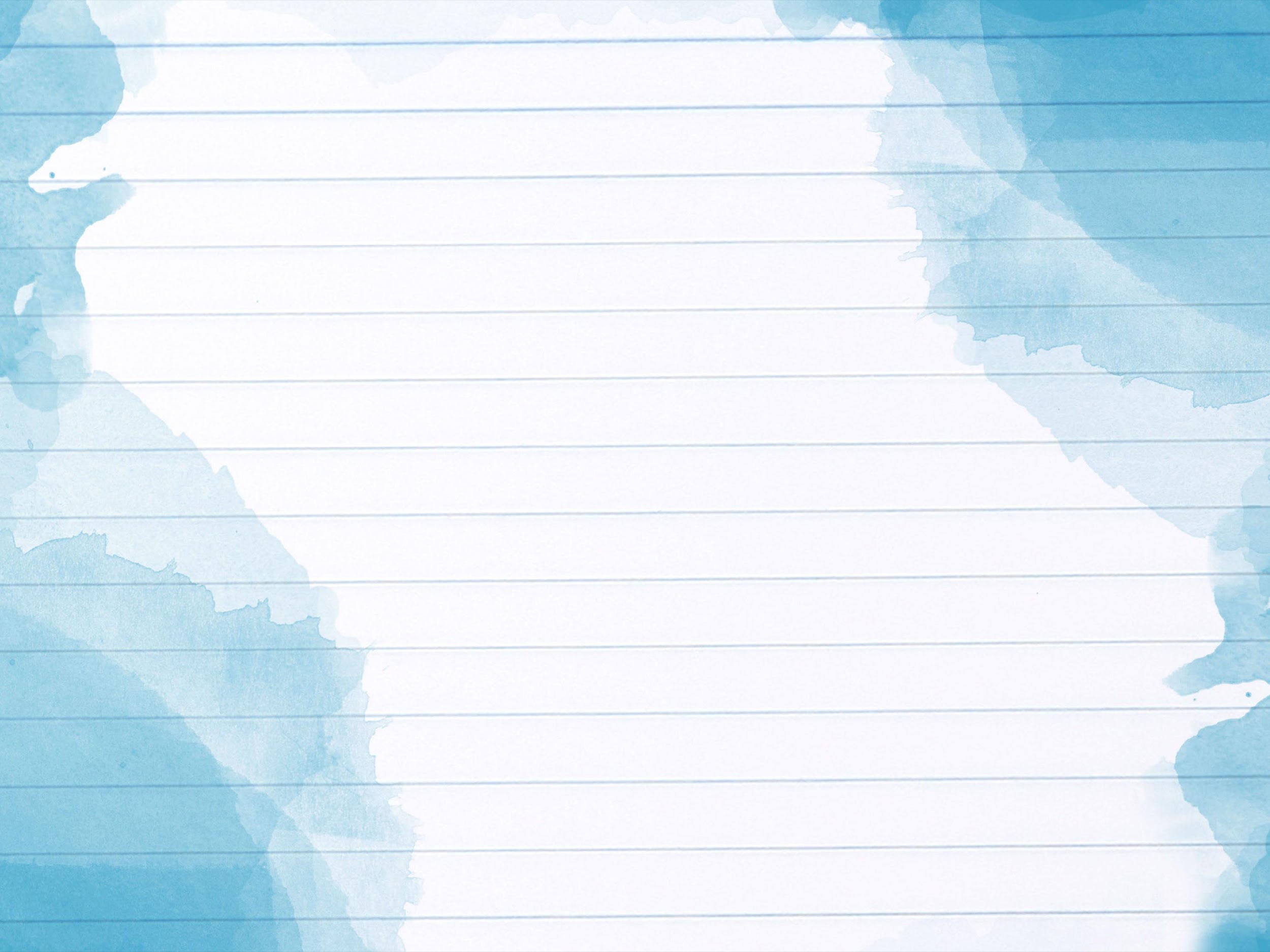 Next Steps
Next Steps
Next Assessment and Accountability Monthly Call: April 17, 2018